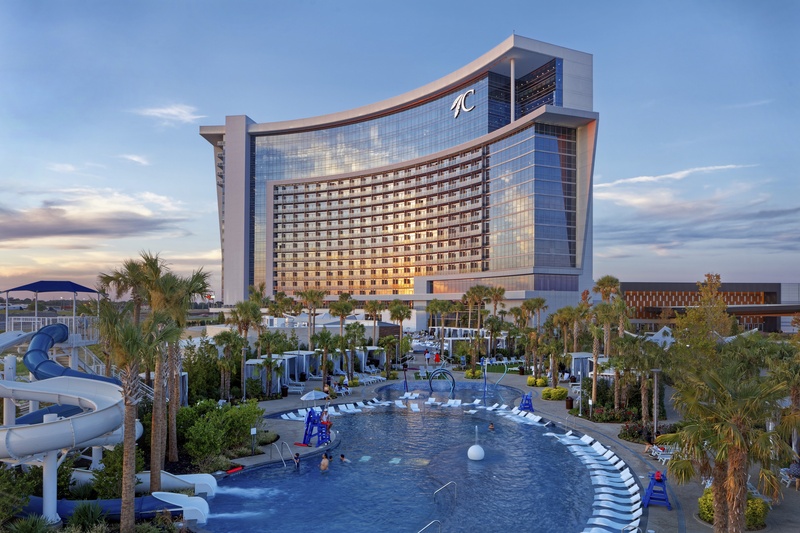 1
28th Annual Conference
Yoder & Langford ©
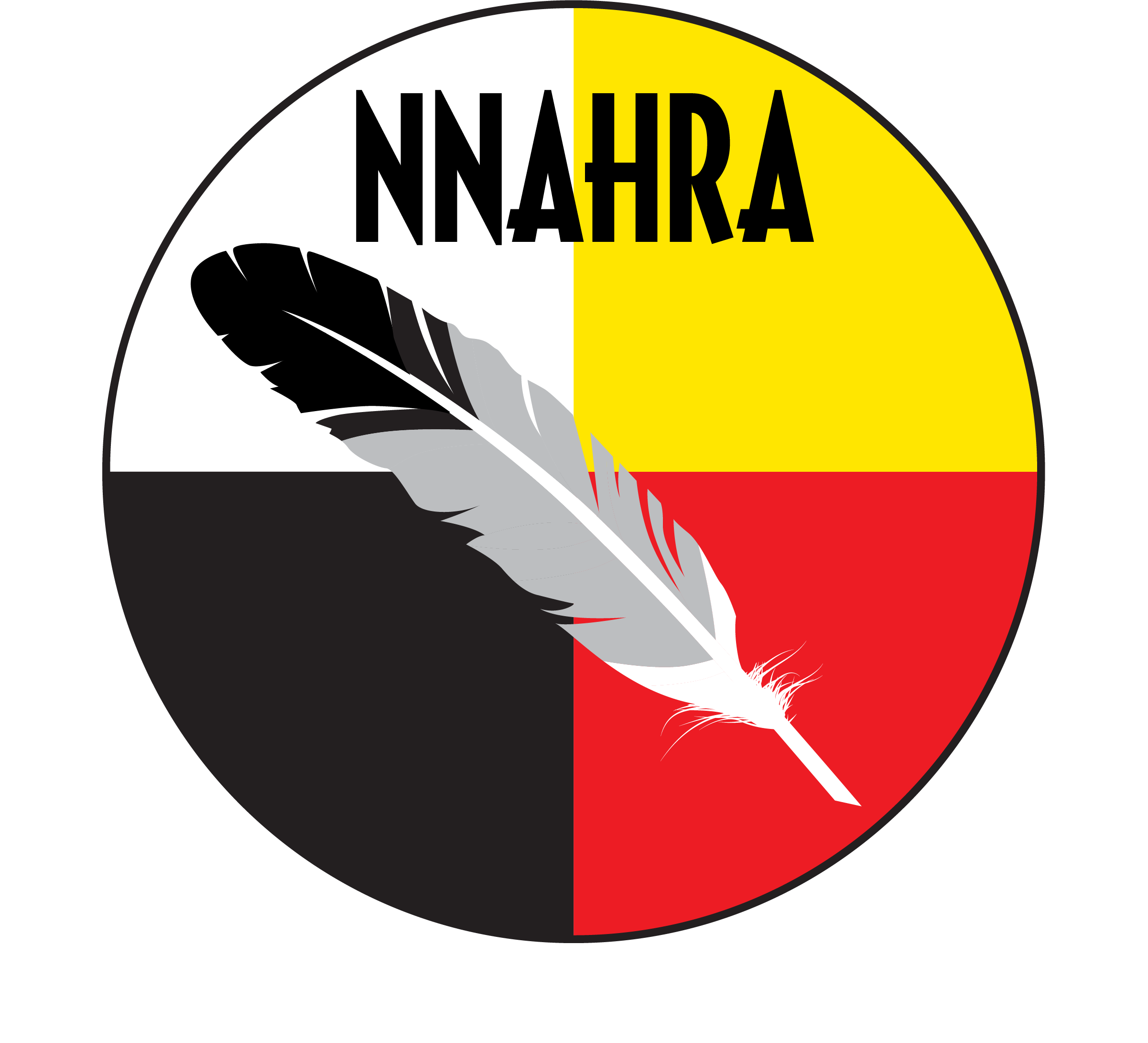 September 23-25, 2024
Durant, Oklahoma
Tribal Treasury Advisory Committee (TTAC) Updates
Pension and Benefits Parity / ERISA exemptions for government plans

General Welfare Exclusion proposed guidance, September 17, 2024

Presenter: 	Robert R. Yoder, Esq.
				Yoder & Langford, P.C.
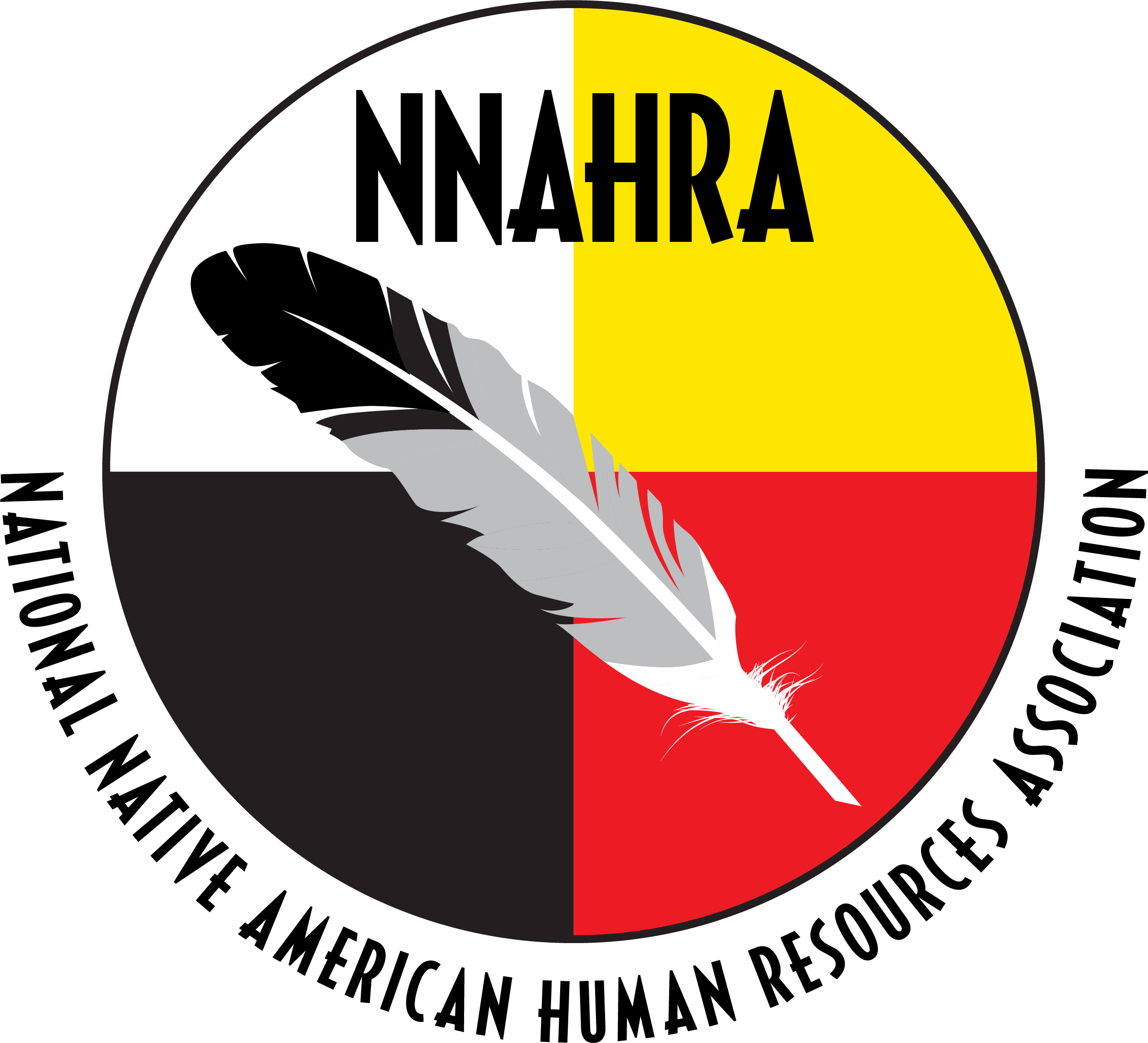 2
Yoder & Langford ©
Overview
Introduction and background to TTAC guidance projects
Tribal Pensions and benefits / ERISA exemptions for government plans
 General Welfare Exclusion guidance
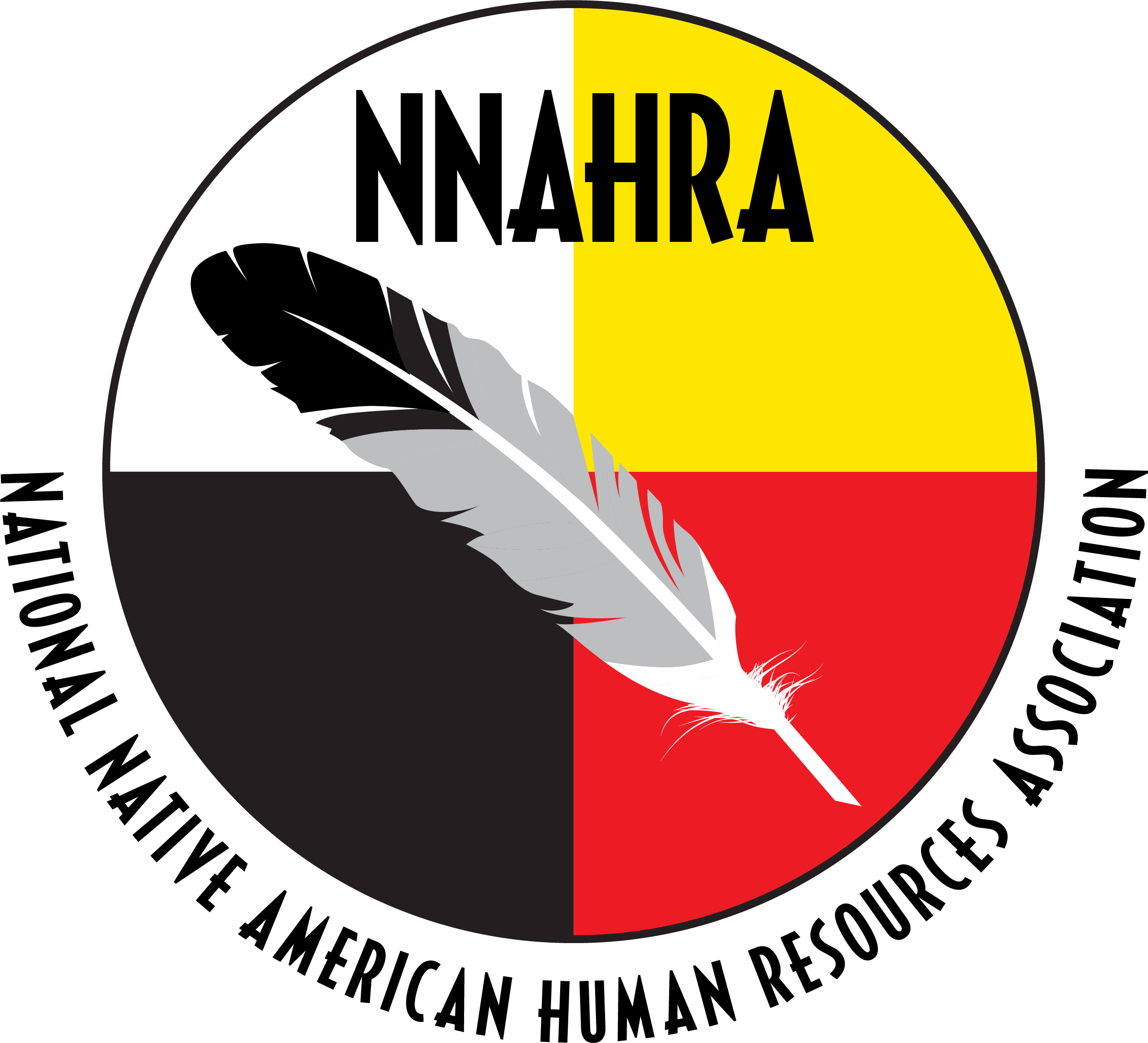 3
Yoder & Langford ©
Tribal Pensions OVERVIEW:
Background
Treatment of governments under ERISA
Historic treatment of Tribal governments as “Governments”
Early IRS determination letters – Pre-gaming
Post-gaming pushback on government status 
Essential government function and commercial activities tests
NLRB and the PPA
Current status - Two sets of Rules:  
Private Sector
Government Sector
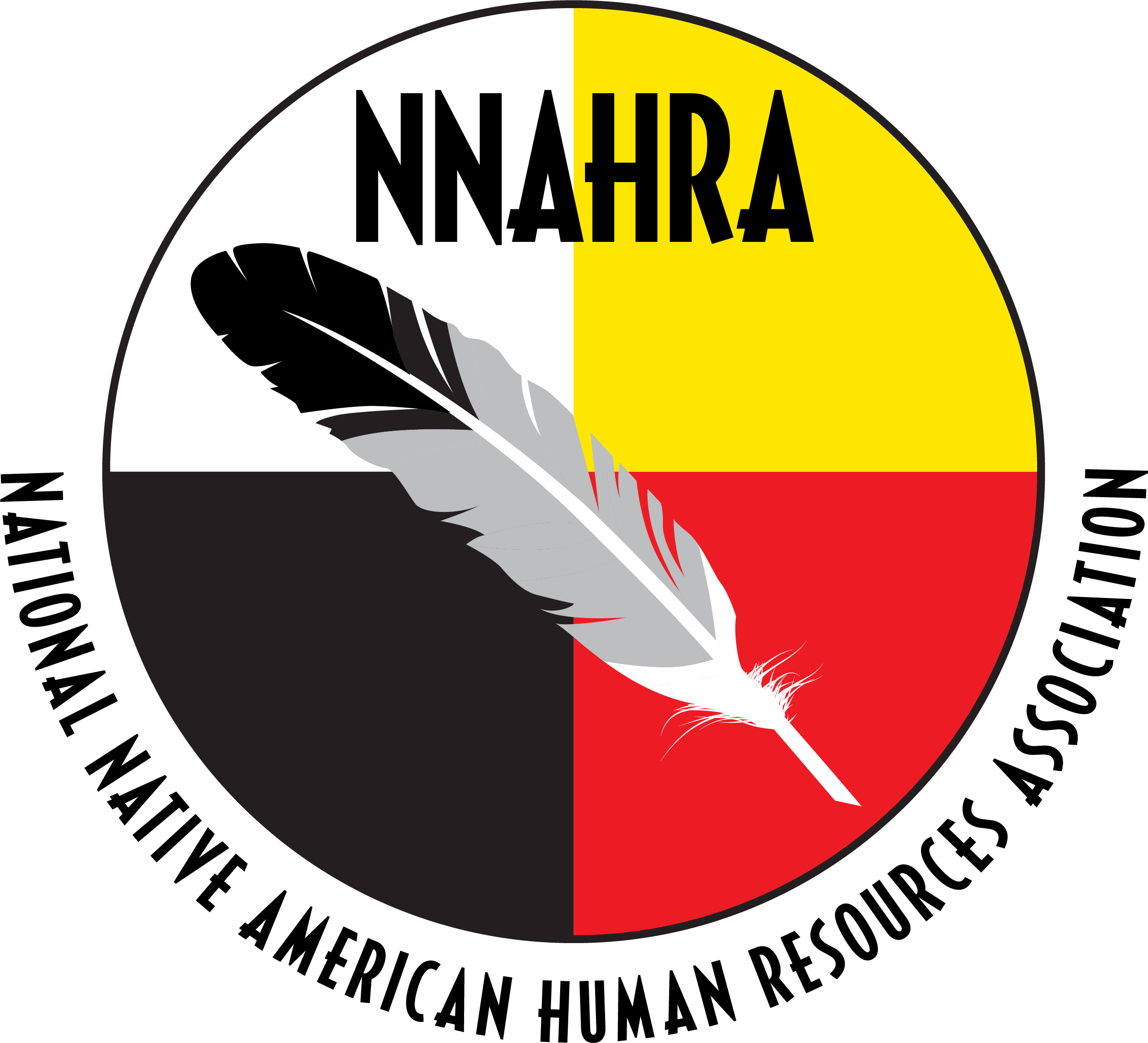 4
Yoder & Langford ©
Tribal Pensions PPA 2006 Language
WHAT DOES THE PPA ACTUALLY PROVIDE?
A “governmental plan” includes a plan that is adopted by a Tribe, a subdivision of a tribe, or an agency or instrumentality of a tribe, AND:
All of the participants of which are employees of such entity 
Substantially all of whose services as such an employee
Are in the performance of essential government functions
But not in the performance of commercial activities (whether or not an essential government function).
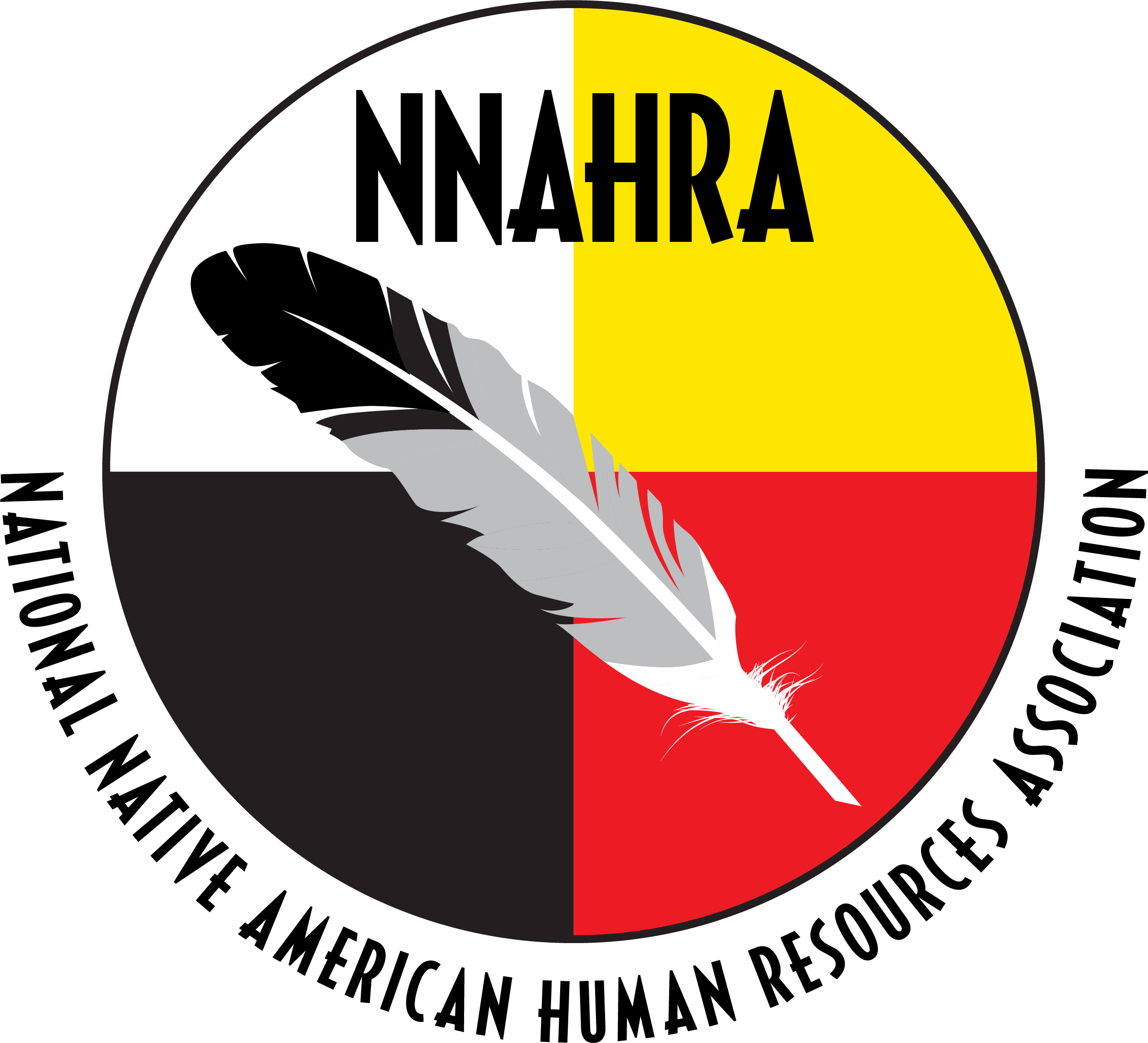 5
Yoder & Langford ©
Tribal Pensions WHAT GUIDANCE IS NEEDED?
What is an “essential government function”?
What is “commercial”?
What is “all” and “substantially all”?
What are the deadlines?
How are shared employees handled?
How are control group rules to be coordinated – “QSLOBS” ?
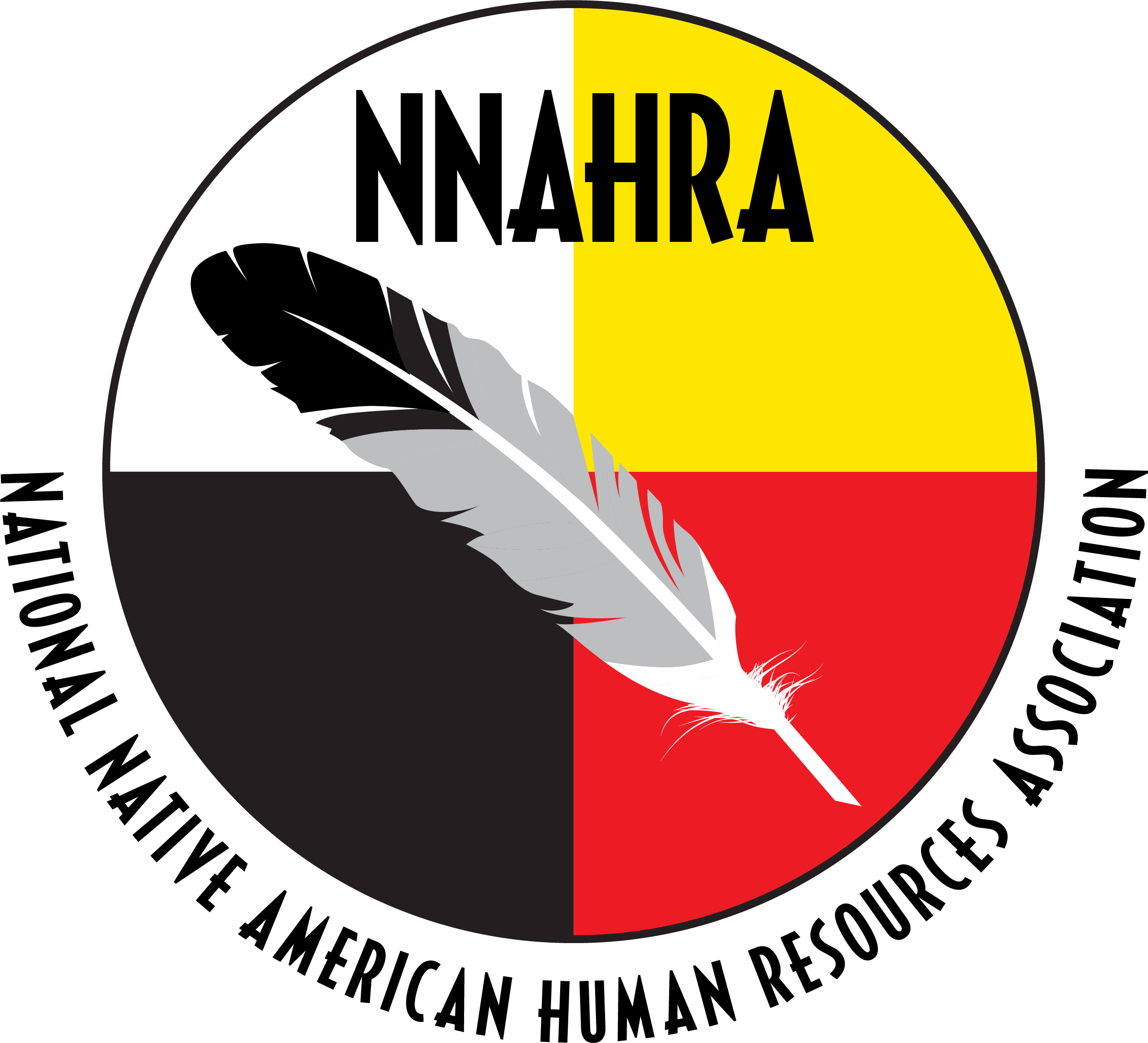 6
Yoder & Langford ©
Tribal Pensions WHAT GUIDANCE DO WE HAVE?NOTICE 2006-89: Notice 2007-67
2006-89:
Casinos, Marinas, Convenience Stores, Service Stations, Hotels. . . 
Schools
Ability to split or spin off plans
2007-67:
Very LIMITED document relief 
Does not cover “operational compliance”
No cut backs.
Provides no substantive guidance
Does not cover pre-PPA.
“Everything is on the table”
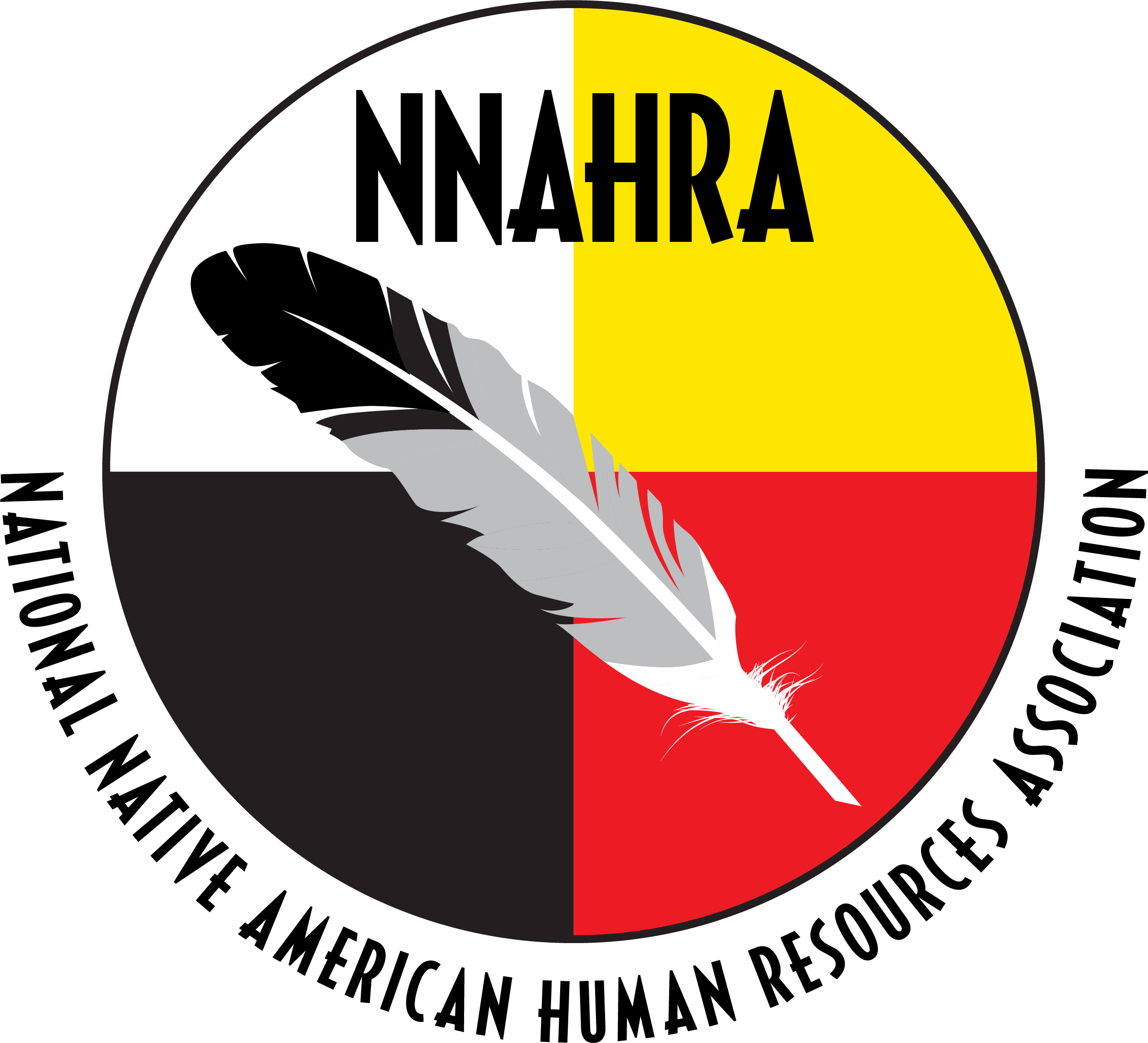 7
Yoder & Langford ©
Tribal PensionsREGULATORY/LEGISATIVE UPDATE
Parity Bills
Adoption of uniform protections and fiduciary standards?
Jurisdiction (Tribal / Federal)
Moratorium 
Executive Order 13175 / WMAT litigation
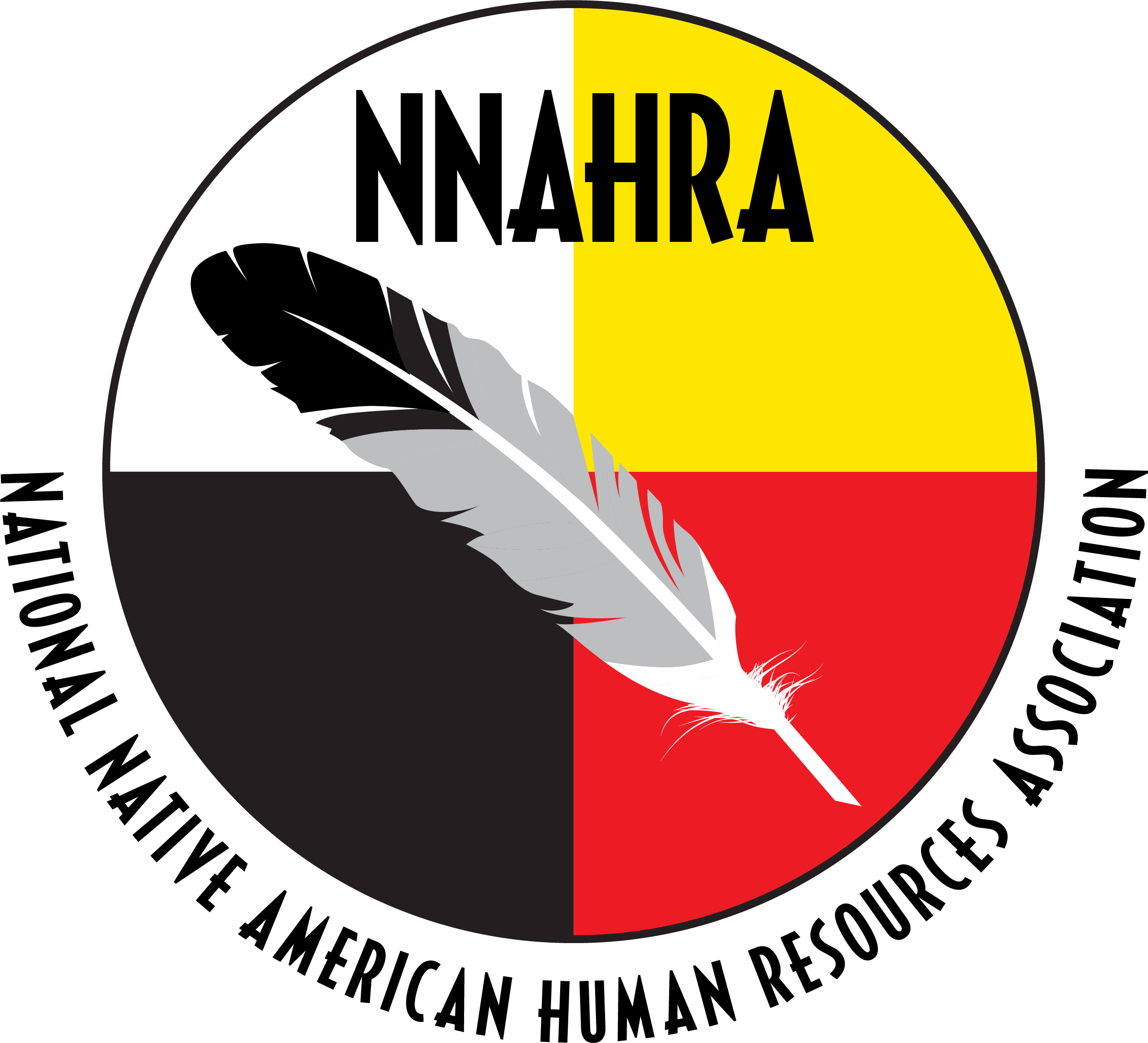 8
Yoder & Langford ©
Tribal PensionsH.R. 8318 - Tribal Tax and Investment Reform Act of 2024
Amendments to the Internal Revenue Code of 1986
Enforcement Moratorium related to PPA of 2006
Uniform Protections and Fiduciary Standards for Tribal Plans
Notice Requirements - SPD
Persons Empowered to Bring a Civil Action
Status of Tribal Pension Plan as Entity
Jurisdiction
Coordination with Other Tribal Laws and Protection
Regulations – TTAC
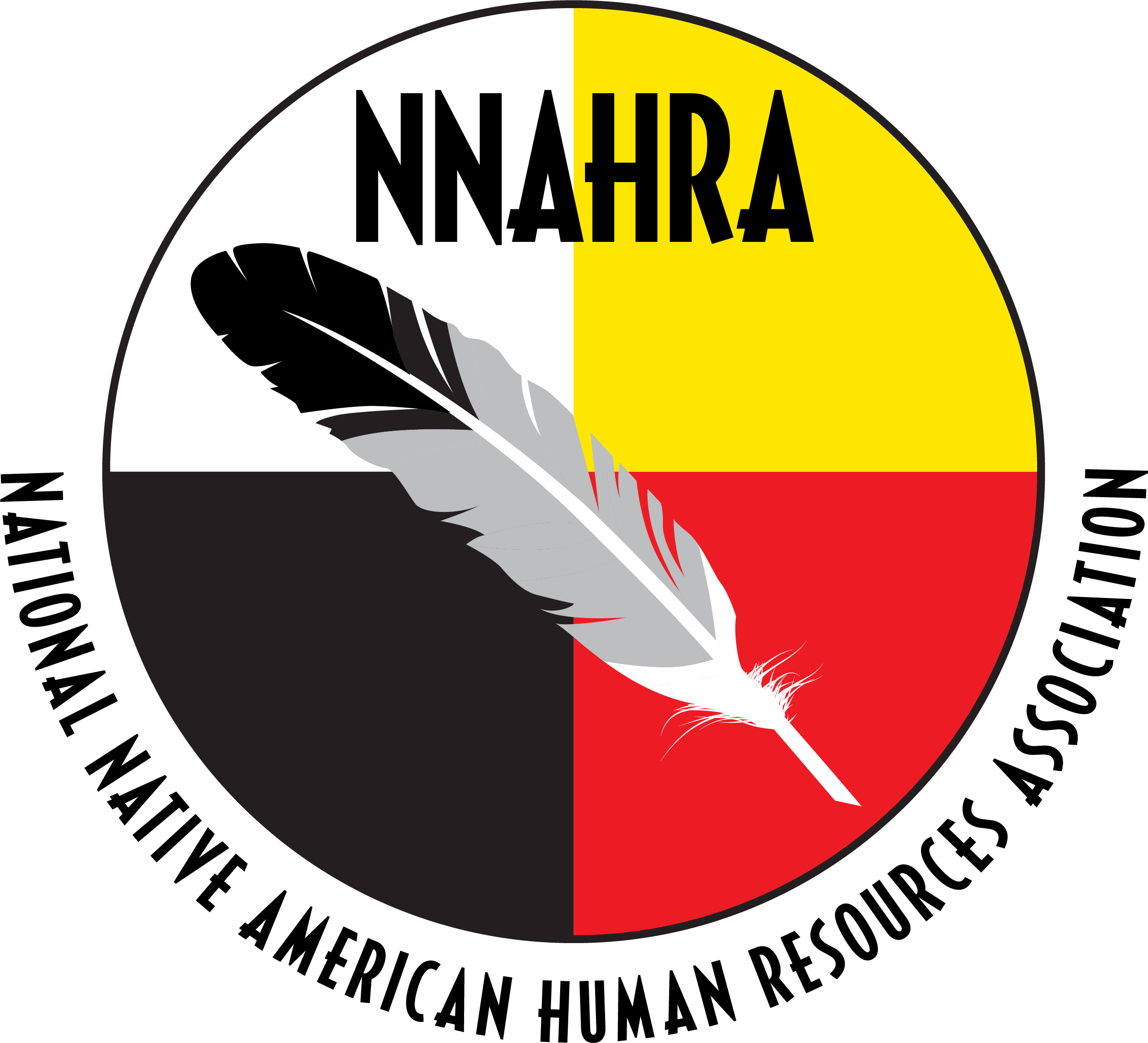 9
Yoder & Langford ©
GENERAL WELFARE / 139E INTRODUCTION
Pre-Act Law: IRS recognized that governments could provide non-taxable benefits under the general welfare “doctrine”:
Applied to certain government programs
That promoted the general welfare
Were “needs based”; and  
Were not compensation for services
The doctrine was developed mostly though Revenue Rulings and PLRs. For example:
Rev Rul. 98-19 (relocation assistance for flood victims)
Rev. Rul. 74-205 (Housing assistance)
Rev Rul. 76-144 (disaster relief)
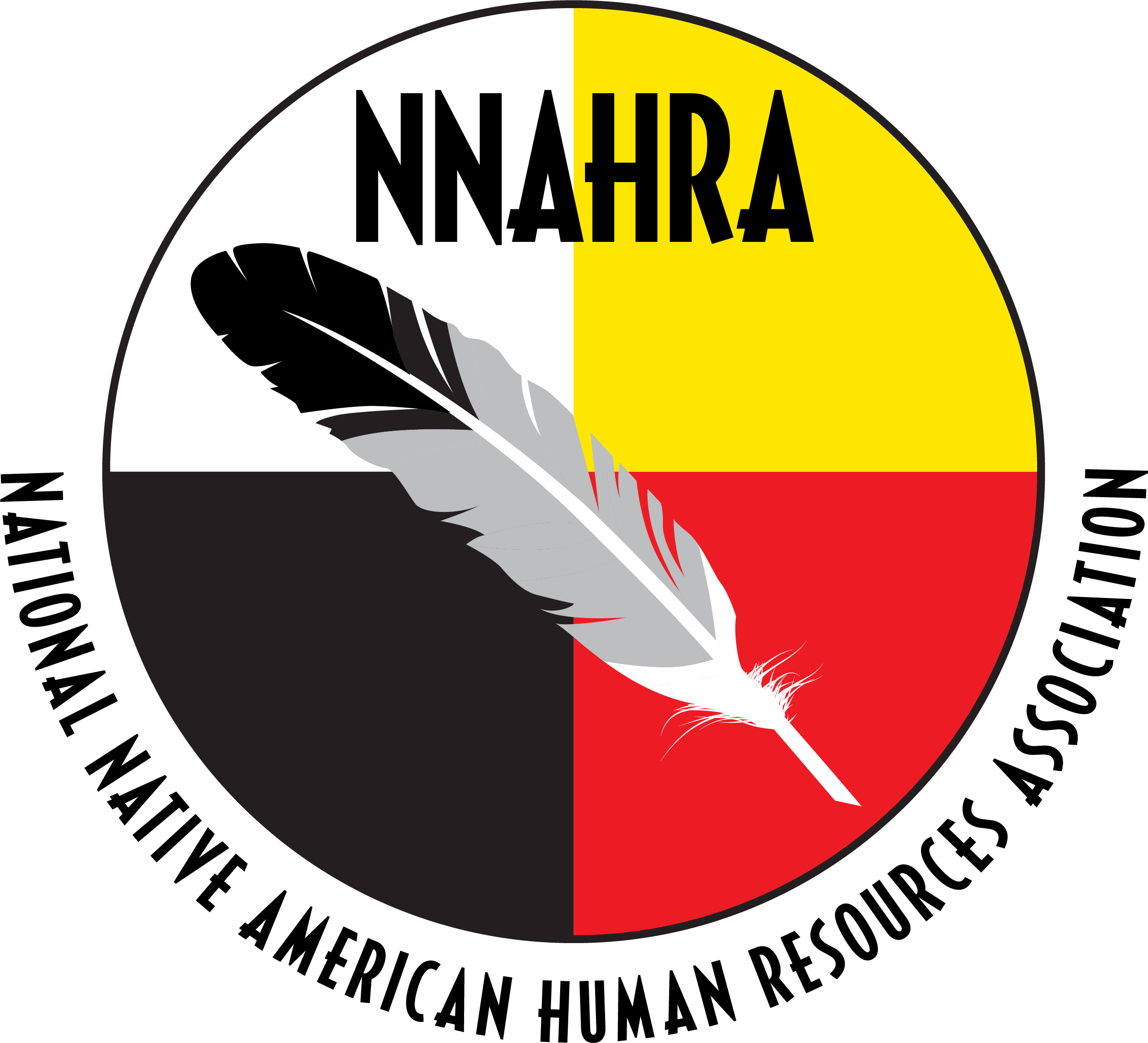 10
Yoder & Langford ©
GENERAL WELFARE Tribal “941” Audits - Testing the “doctrine”
In the early 2000s and through 2011, IRS had been performing “941” audits of Tribal governments 
These audits generally required Tribes to match most payments with a W2, a 1099, or an exemption. 
Tribal assistance was often treated as non-taxable by Tribes under the general welfare doctrine, but not always based on a showing of individual need. 
Thus, starting a dialogue on community versus individual need. 
PLR 199924026 / 113304-98 (small business grants)
Public schools....
Cultural Preservation...
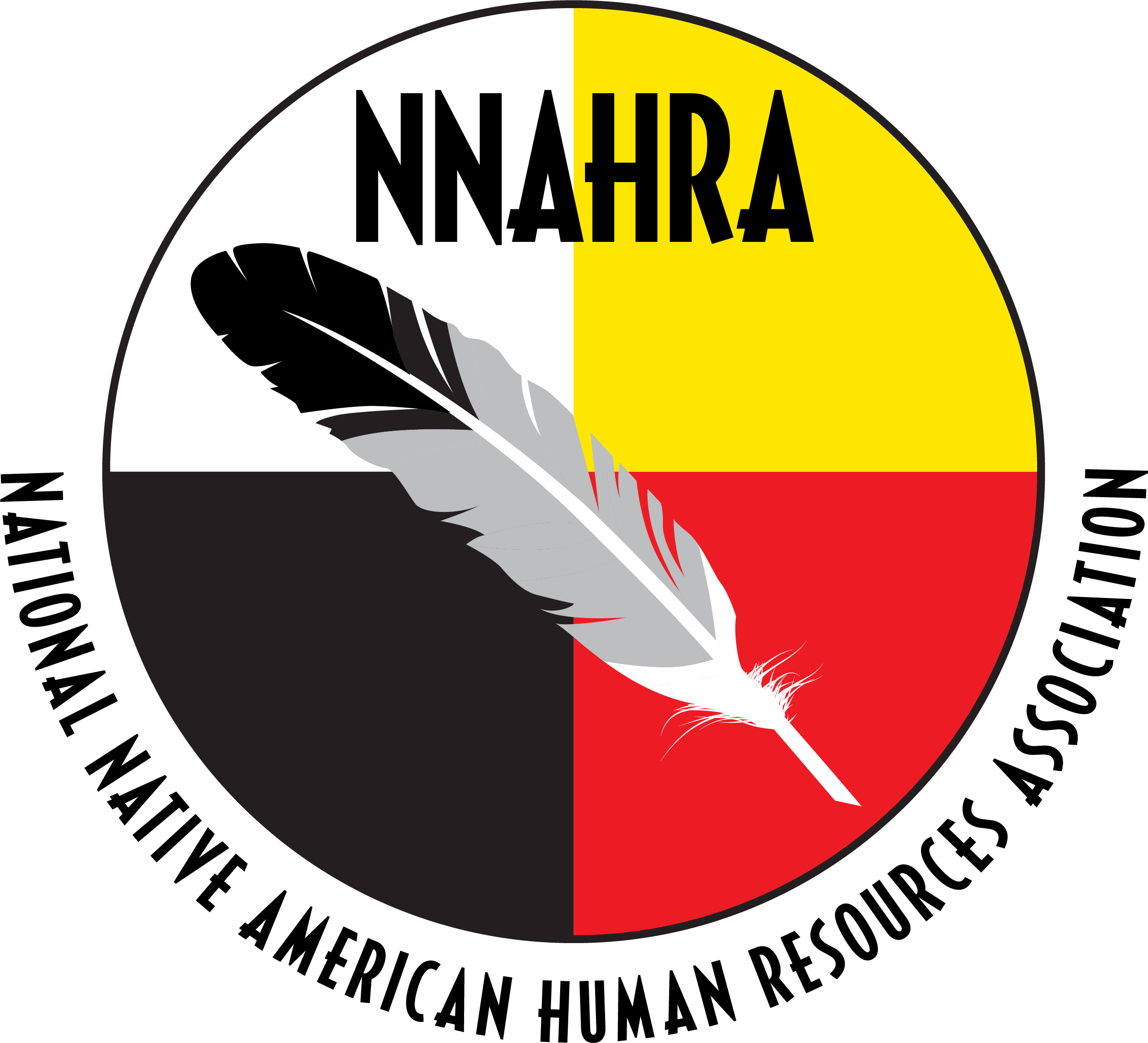 11
Yoder & Langford ©
GENERAL WELFARE Developing Tribal-Based Guidance
A “success story” in consultation
Executive Order 13175
The Evolution of Guidance 
Notice 2011-94 (Opening of consultation)
Notice 2012-75 (first “safe harbors”)
Notice 2014-35 (updated “safe harbors”)
General Welfare Exclusion Act of 2014
IRS Notice 2015-34
Current TTAC guidance projects
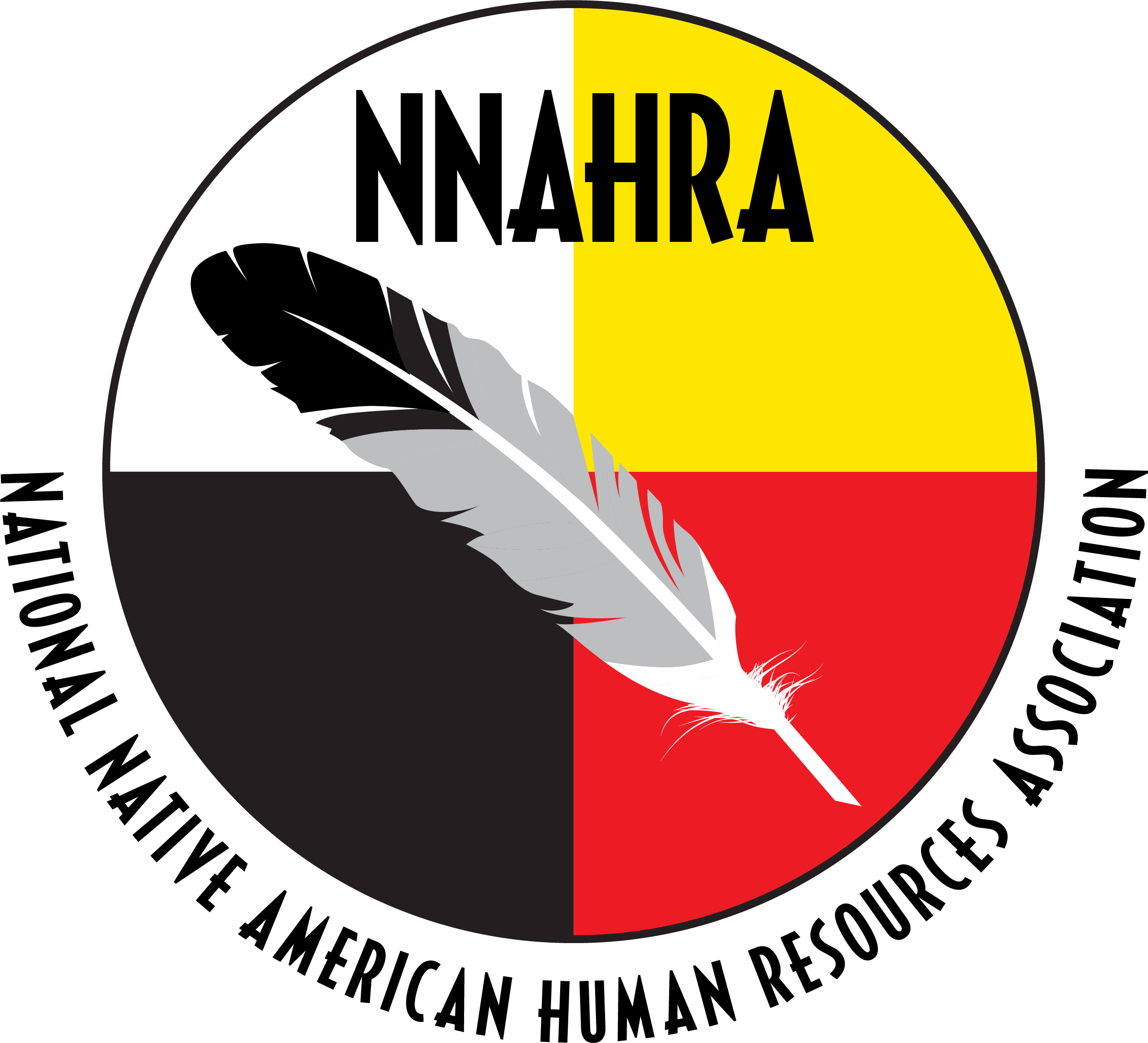 12
Yoder & Langford ©
REVENUE PROCEDURE 2014-35The “safe harbor” approach:
The safe harbor approach was introduced in Notice 2012-75 and expanded in Rev. Proc. 2014-35
Within five safe harbor categories:
Benefits must be provided pursuant to a specific Indian tribal government program 
The program must have written guidelines
Benefits must be available to all qualified recipients who satisfy program guidelines, subject to budgetary restraints 
Benefits cannot discriminate in favor of members of the governing body of the Tribe 
Benefits cannot be compensation for services 
Benefits cannot be lavish or extravagant under the facts and circumstances
Applied to members and “qualified non-members”
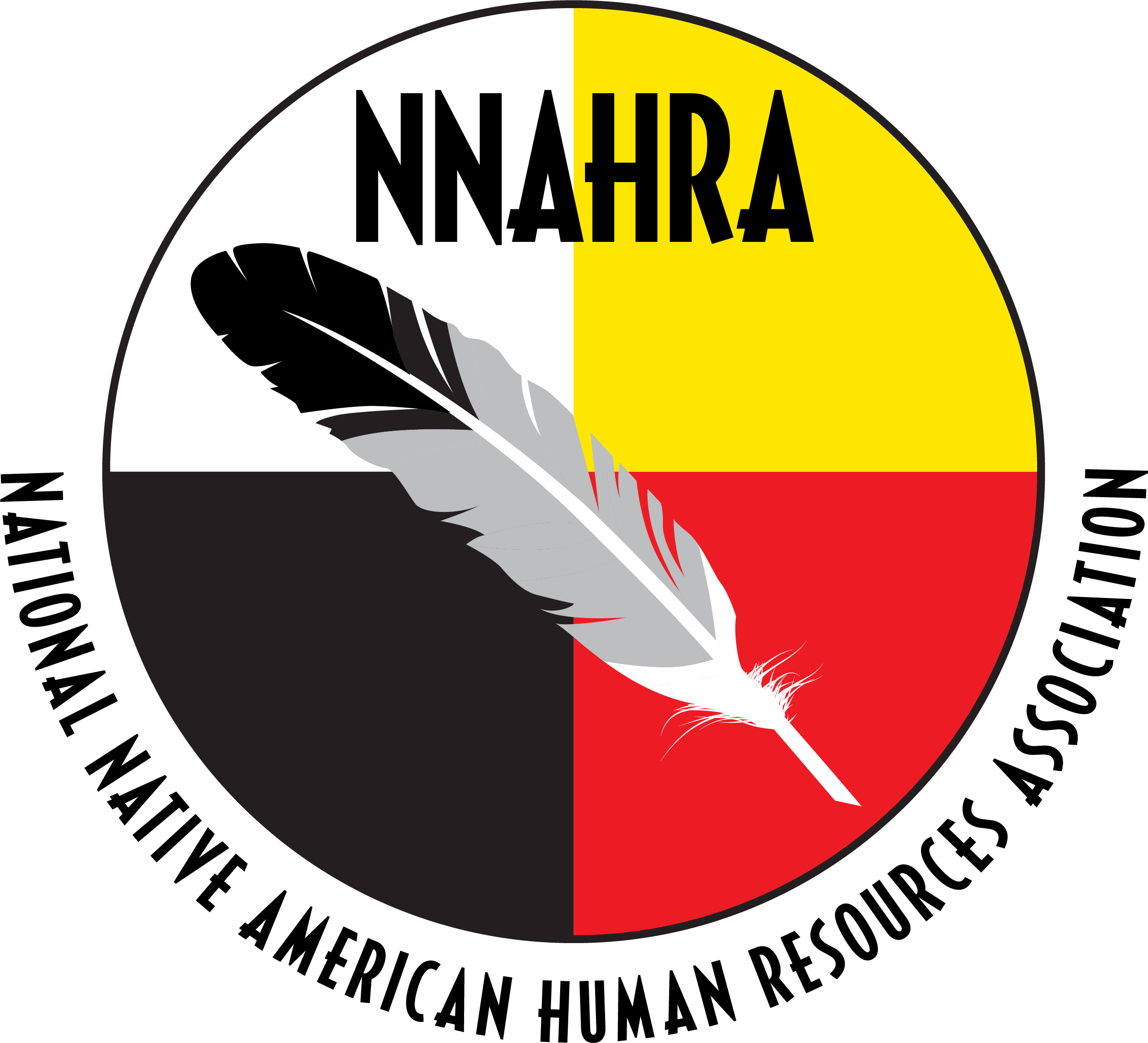 13
Yoder & Langford ©
REVENUE PROCEDURE 2014-35“Safe Harbor” Benefits
housing assistance 
educational assistance
elder and disabled assistance
“other” qualifying assistance 
cultural and religious programs
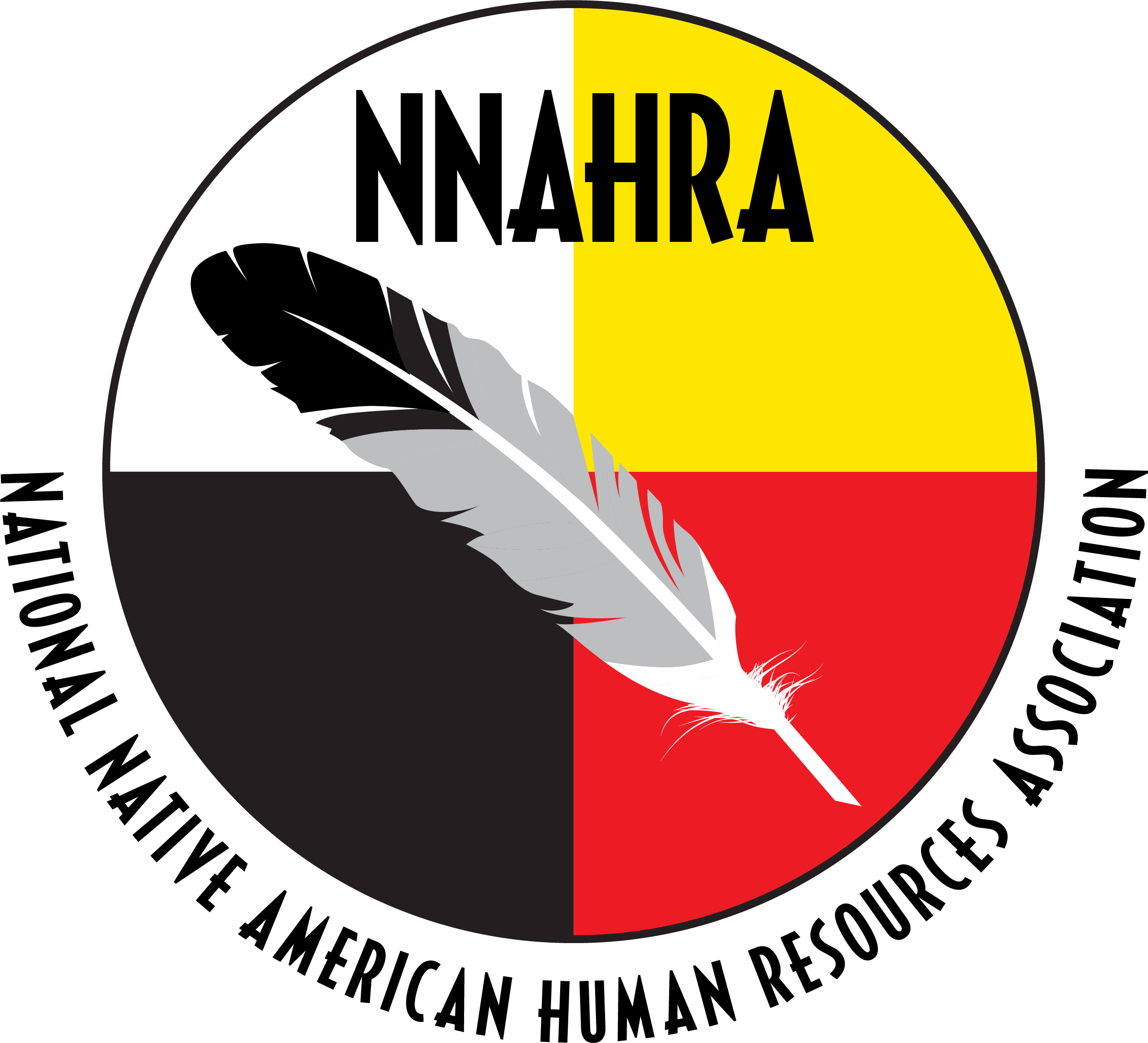 14
Yoder & Langford ©
CONTINUED RELEVANCENotice 2015-34
Following enactment of the General Welfare Exclusion Act, IRS issued Notice 2015-34 confirming that:
New Code Section 139E codifies (but does not supplant) the general welfare exclusion
Taxpayers may continue to rely on Rev. Proc. 2014-35 pending guidance under the Act.
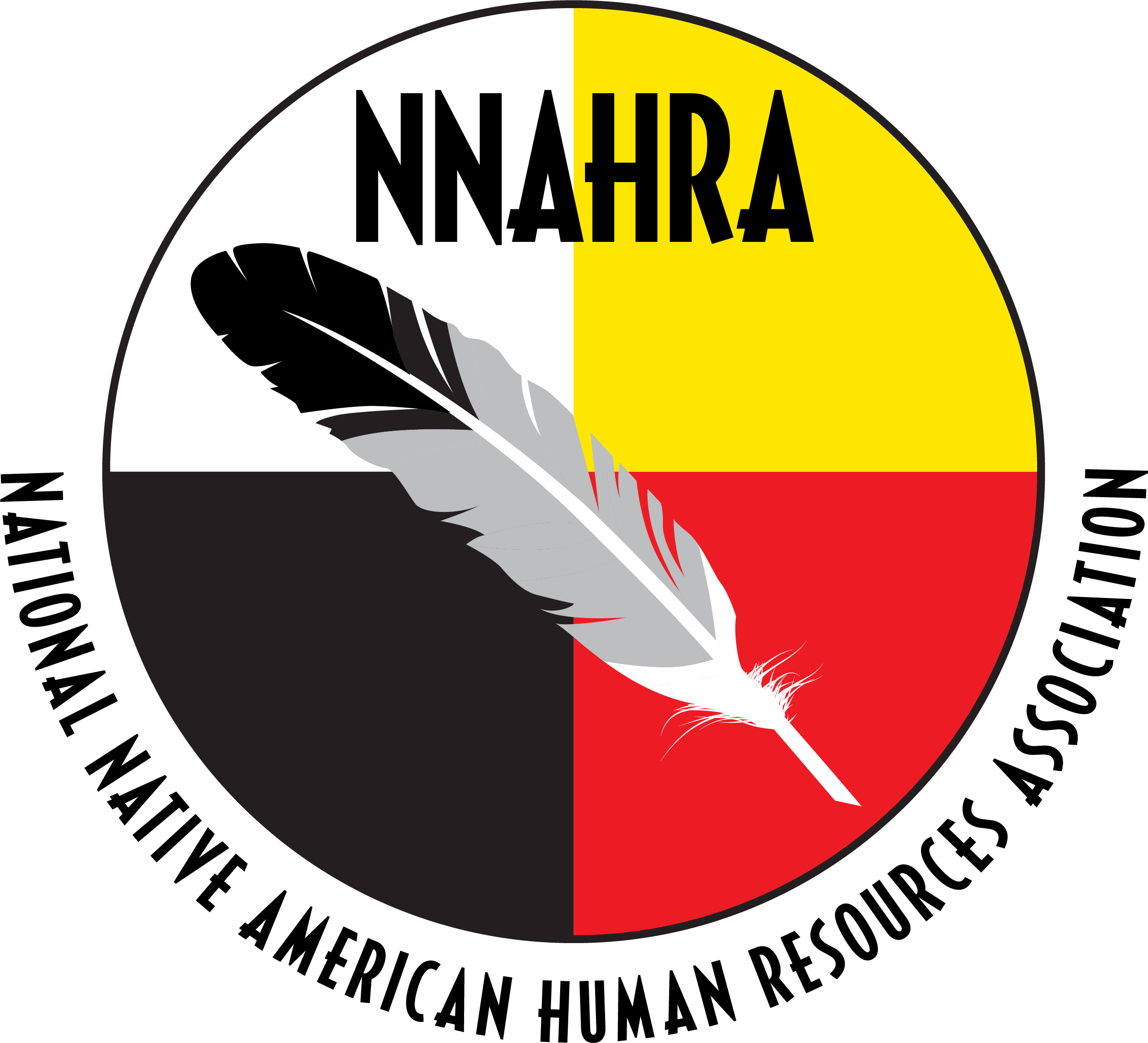 15
Yoder & Langford ©
THE ACTKey Non-Code Provisions
Calls for the establishment of a new Tribal Advisory Committee (the “TTAC”)
7 members 
3 from Treasury
4 Congressional appointees 
TTAC to work with Treasury on guidance
Temporary suspension of GWE examinations
Special rule of statutory construction
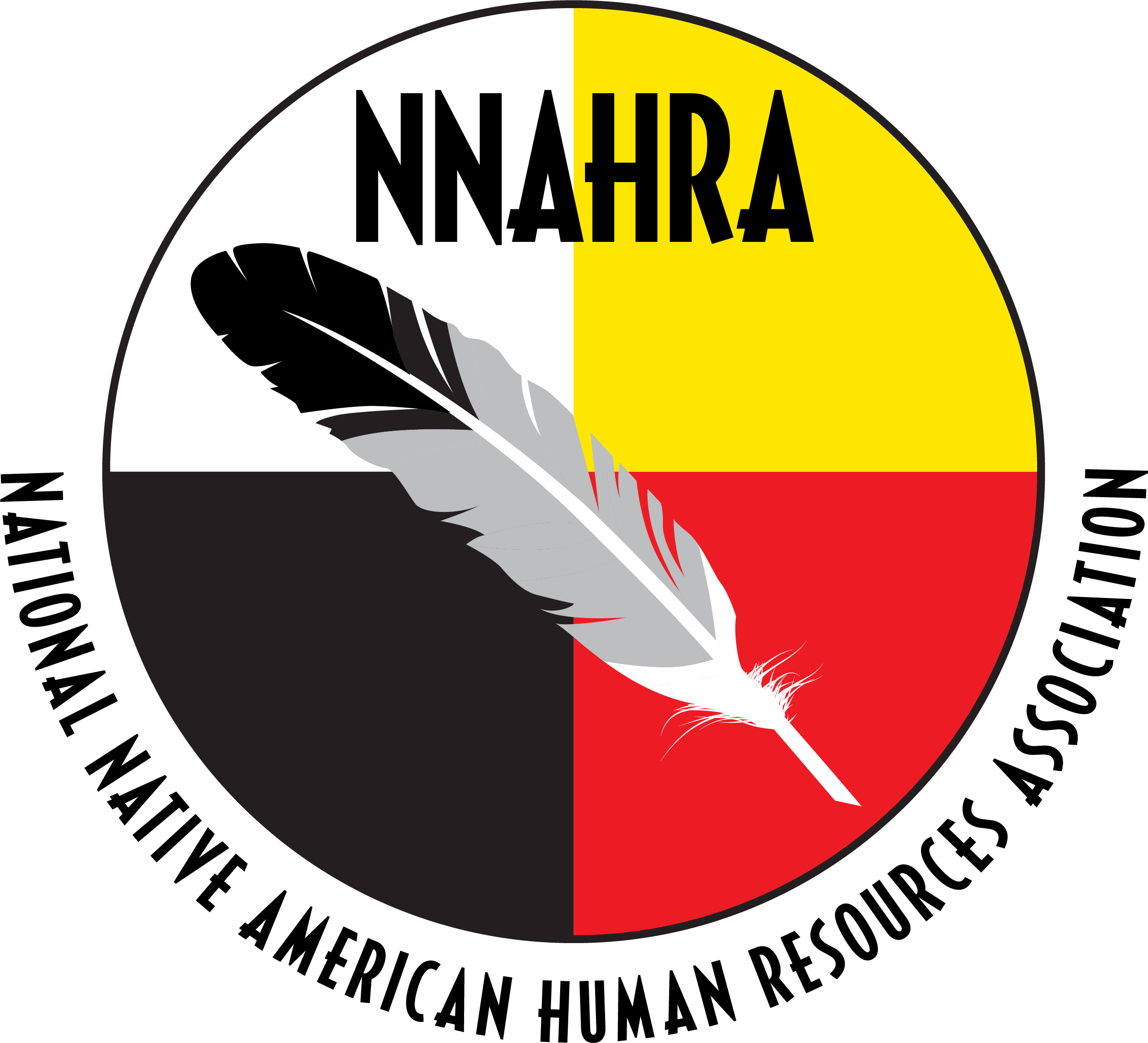 16
Yoder & Langford ©
Rule of ConstructionSection 2(c) of the Act
“Ambiguities in section 139E of such Code, as added by this Act, shall be resolved in favor of Indian tribal governments and deference shall be given to Indian tribal governments for the programs administered and authorized by the tribe to benefit the general welfare of the tribal community.”
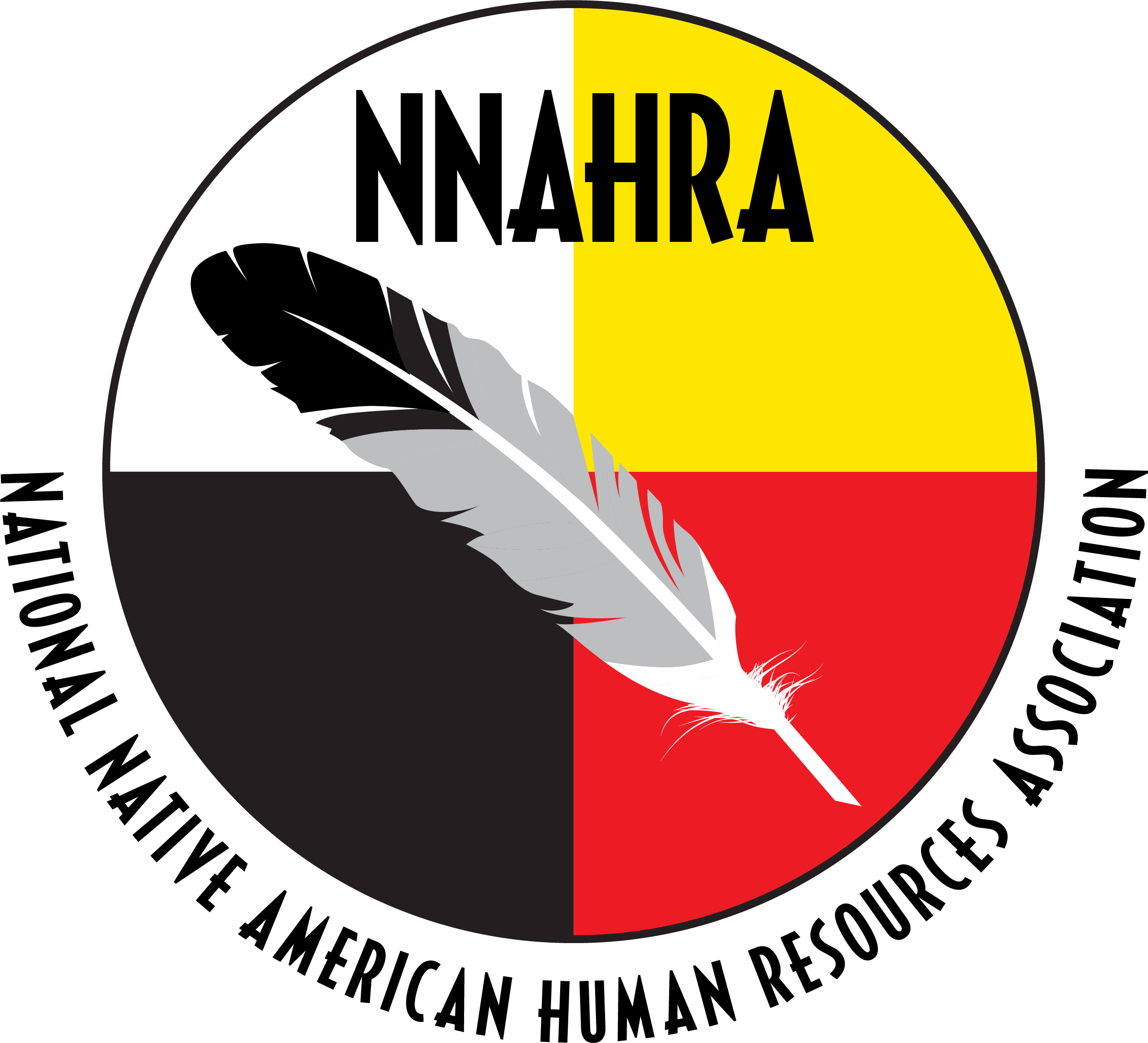 17
Yoder & Langford ©
Suspension of AuditsSection 4(a) of the Act
“The Secretary of the Treasury shall suspend all audits and examinations of Indian tribal governments and members of Indian tribes (or any spouse or dependent of such a member), to the extent such an audit or examination relates to the exclusion of a payment or benefit from an Indian tribal government under the general welfare exclusion, until the education and training prescribed by section 3(b)(2) of this Act is completed....”
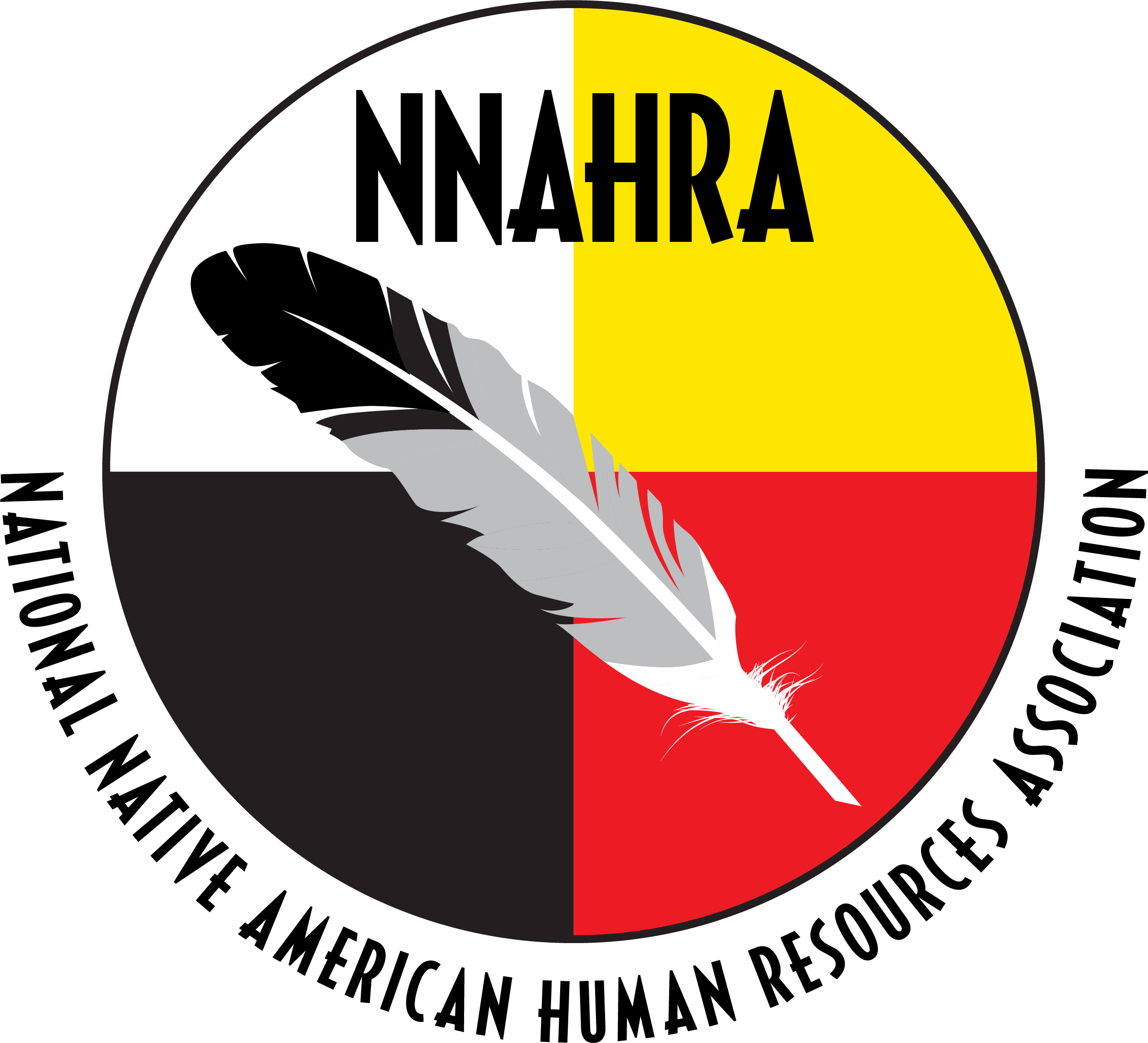 18
Yoder & Langford ©
Waiver of Penalties & InterestSection 4(b) of the Act
“The Secretary of the Treasury may waive any interest and penalties imposed under such Code on any Indian tribal government or member of an Indian tribe (or any spouse or dependent of such a member) to the extent such interest and penalties relate to excluding a payment or benefit from gross income under the general welfare exclusion.”
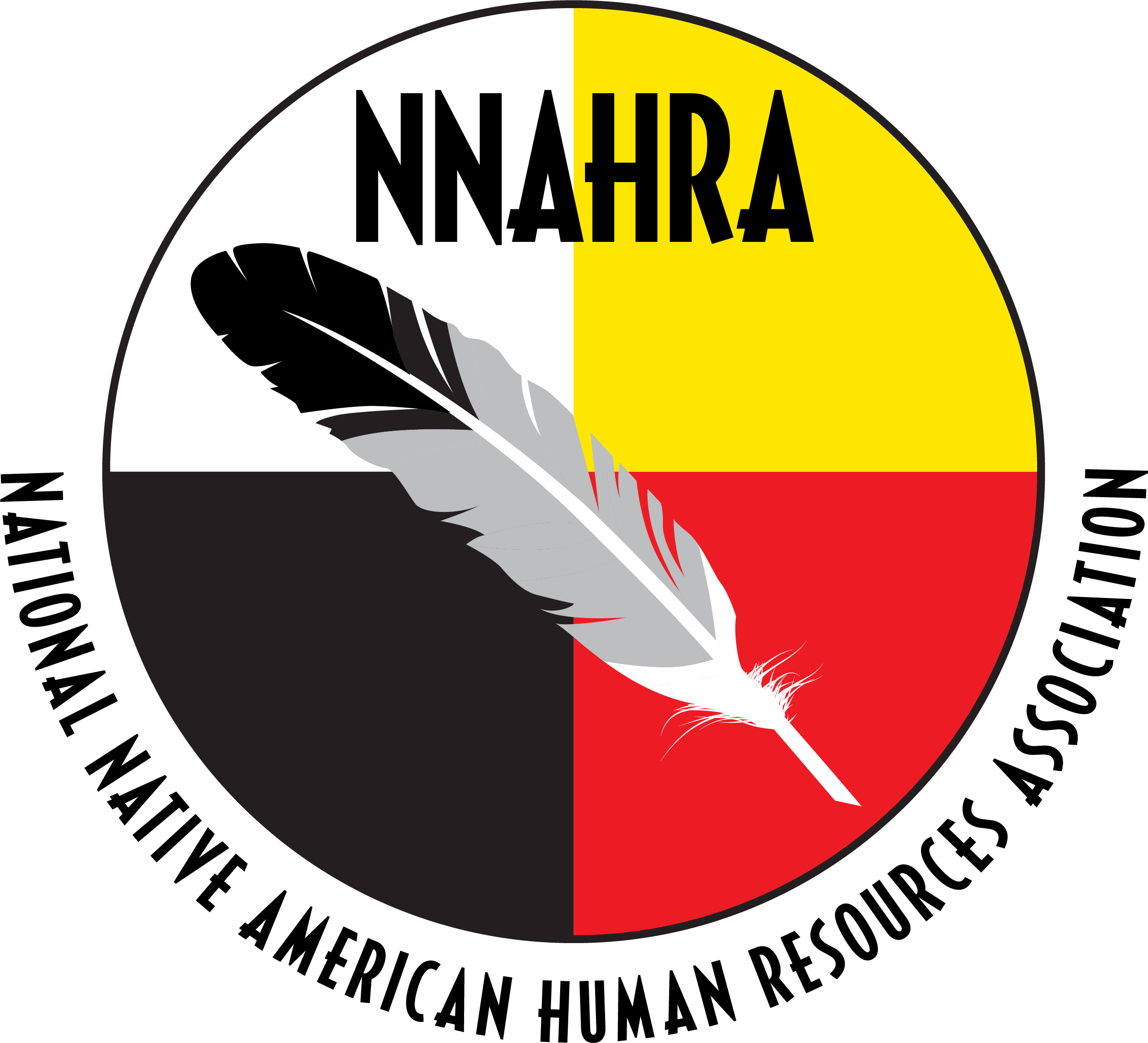 19
Yoder & Langford ©
Tolling of Statutes of LimitationSection 4(a) of the Act
“The running of any period of limitations under section 6501 of the Internal Revenue Code of 1986 with respect to Indian tribal governments and members of Indian tribes shall be suspended during the period during which audits and examinations are suspended under the preceding sentence.”
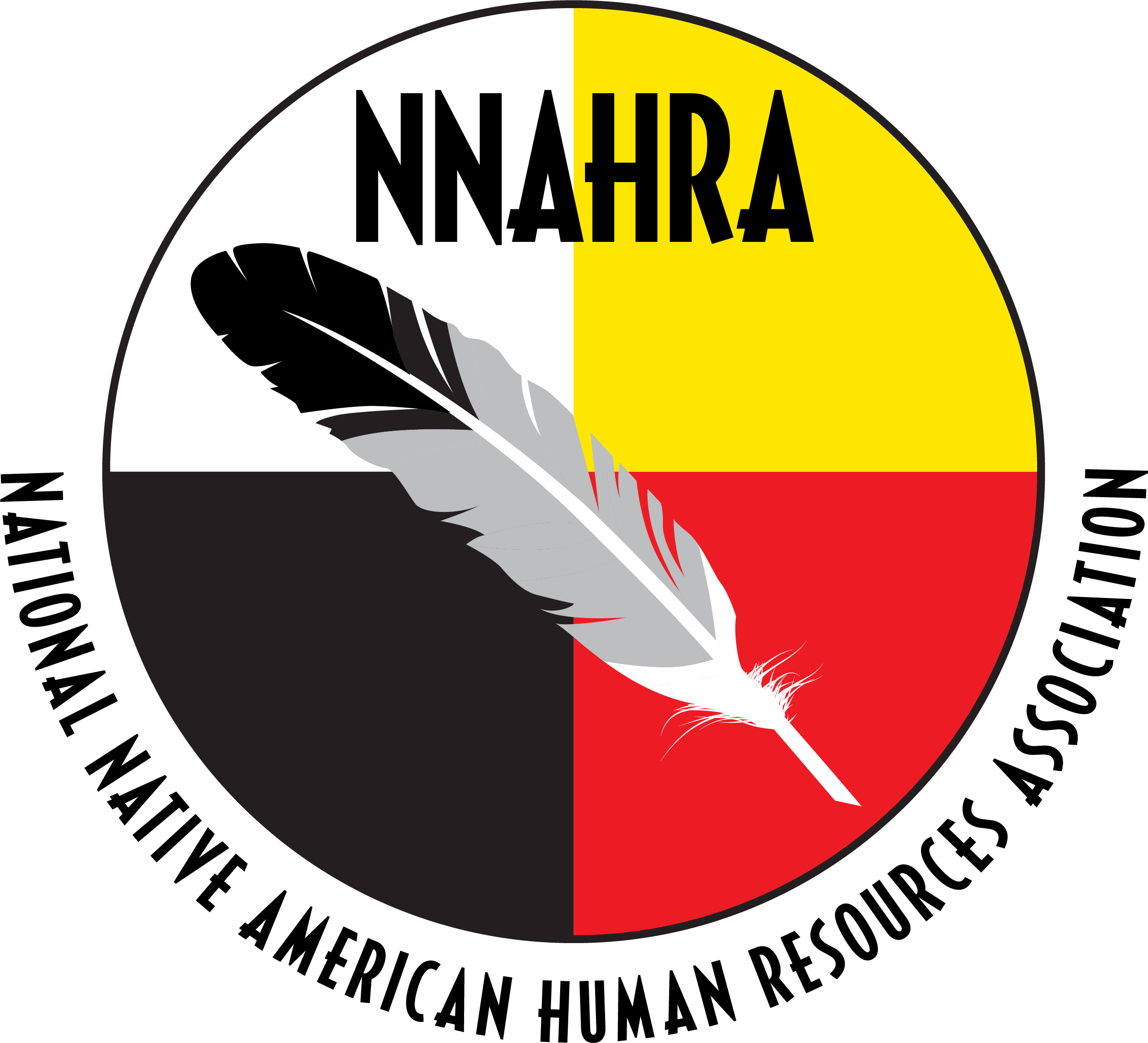 20
Yoder & Langford ©
INTERNAL REVENUE CODE SECTION 139EKey elements to exemption:
Gross income does not include the value of any “Indian general welfare benefits”
Indian general welfare benefits include any payments made or services provided to or on behalf of a member, spouse or dependent if:
The program is administered under specified guidelines that do not discriminate in favor of the governing body of the Tribe
Benefits are available to any Tribal member who meets the guidelines
Benefits are for the promotion of the general welfare;
Benefits are not lavish or extravagant; and
Benefits are not compensation for services
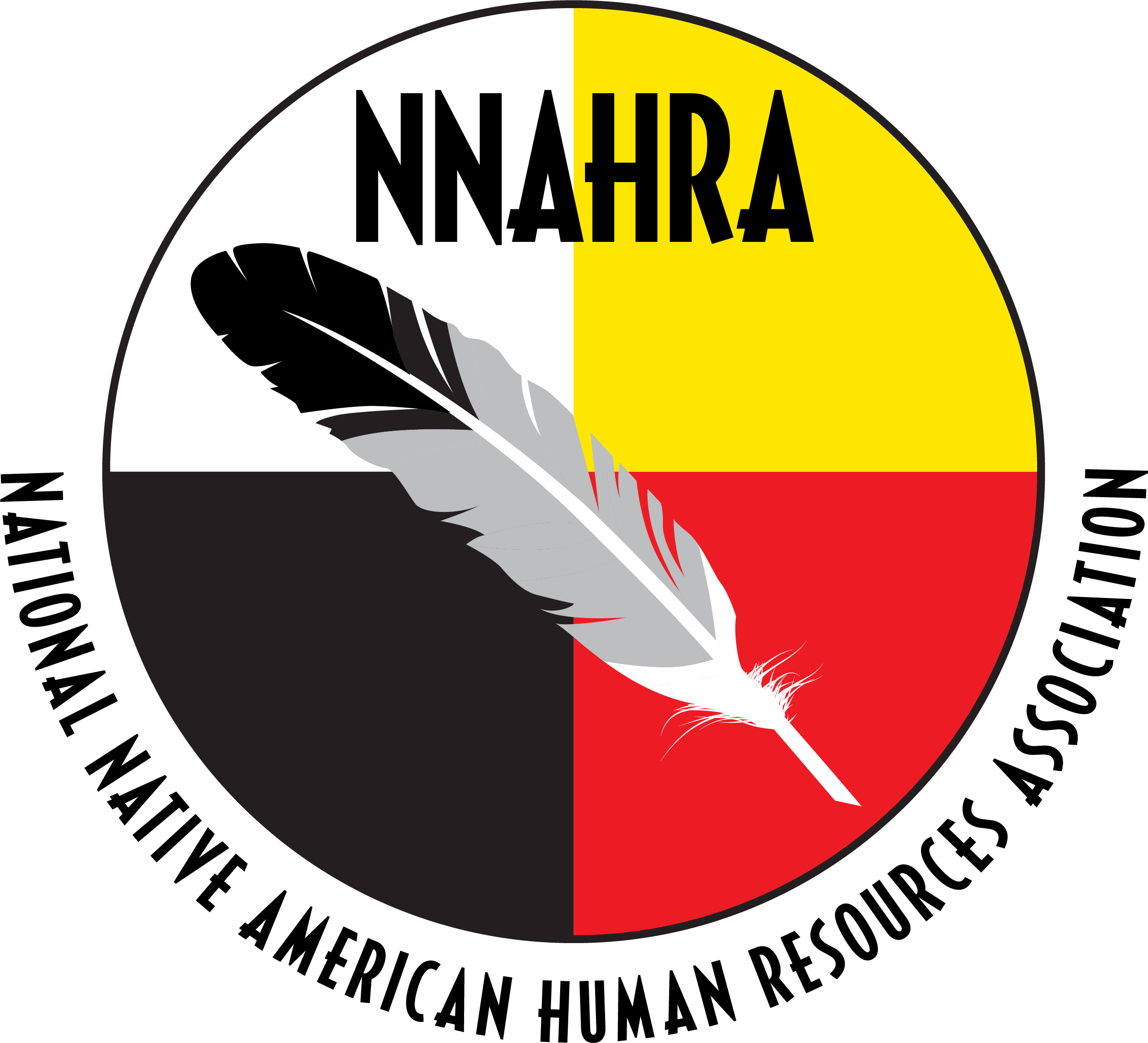 21
Yoder & Langford ©
September 17, 2014 ColloquySens. Moran and Heitkamp (co-sponsors of SB 1507) with Senate Finance Committee Chair, Sen. Wyden on the record:
Expectation that the Act will be construed “no less favorable than the safe harbor approach provided for in Revenue Procedure 2014-35”
“that in no event will IRS require an individualized determination of financial need where a tribal Program meets all other requirements of new section 139E as added by the bill.”
It “would be contrary to the intent of Congress” if IRS were to “take the occasion of passage of H.R. 3043 or S. 1507 to retrench, narrow or possibly withdraw the administrative guidance provided in Rev. Proc. 2014-35 after enactment of the bill.”
The intent “is to expand rather than restrict the safe harbor provisions in Rev. Proc. 2014-35.”
 “The purpose of this legislation is to further empower Tribal self determination.”
 ”Tribes, and not the IRS, are in the best position to determine the needs of their members and provide for the general welfare of their tribal citizens and communities.”
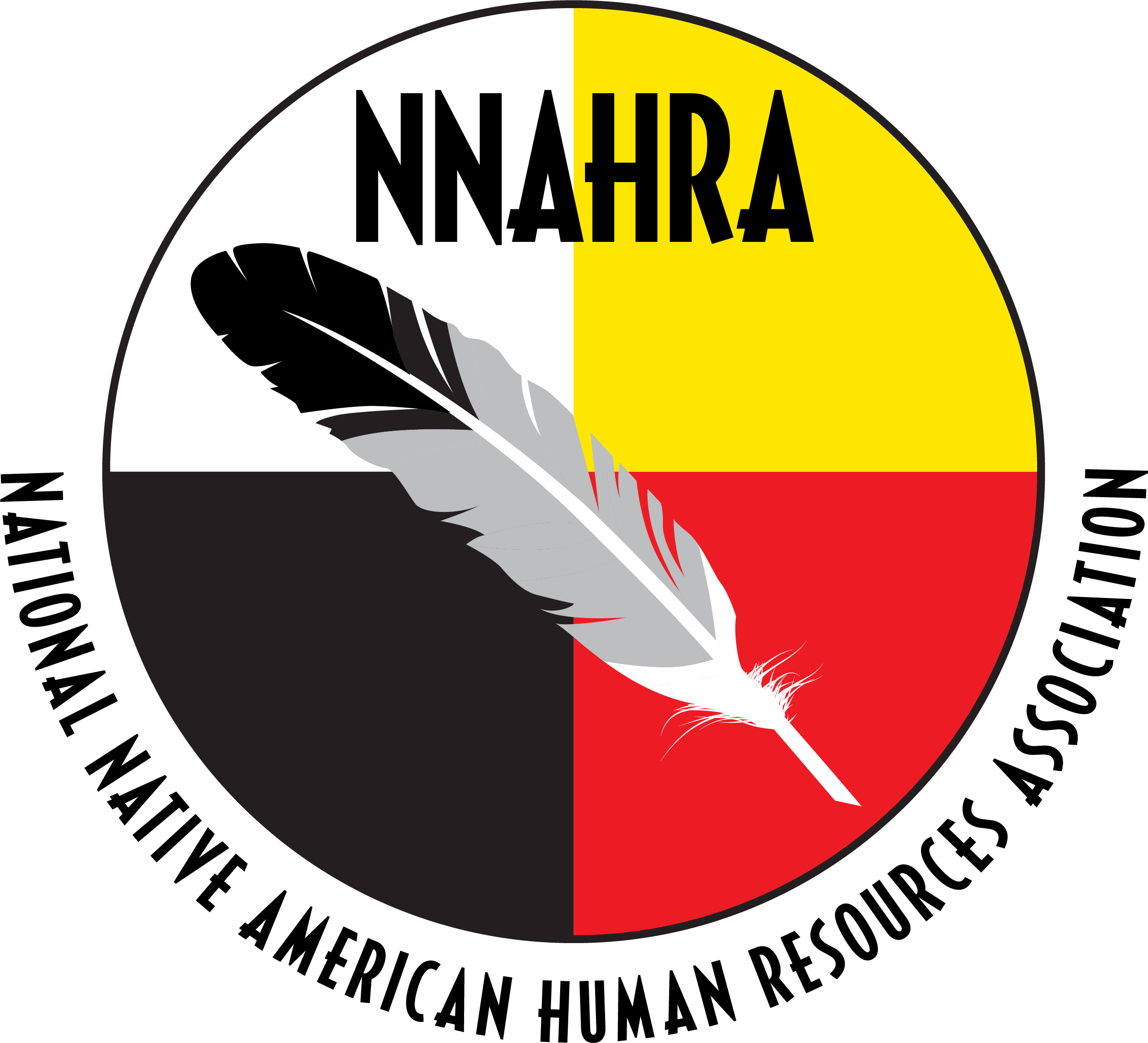 22
Yoder & Langford ©
Activities of the TTACTribal participation in guidance...
June 20, 2019 inaugural meeting
Established three work groups / subcommittees:
GWE
Tribal pensions
Dual taxation  
GWE subcommittee prepared a report and proposed “draft” regulations for consideration by Treasury
Consultation meetings December, 2022
2023 – 2024 Meetings with IRS
September 17, 2024 – proposed regulations published
Comments due: December 16, 2024
Consultations: November 18, 19, and 20, 2024
Public Hearing: January 13, 2025
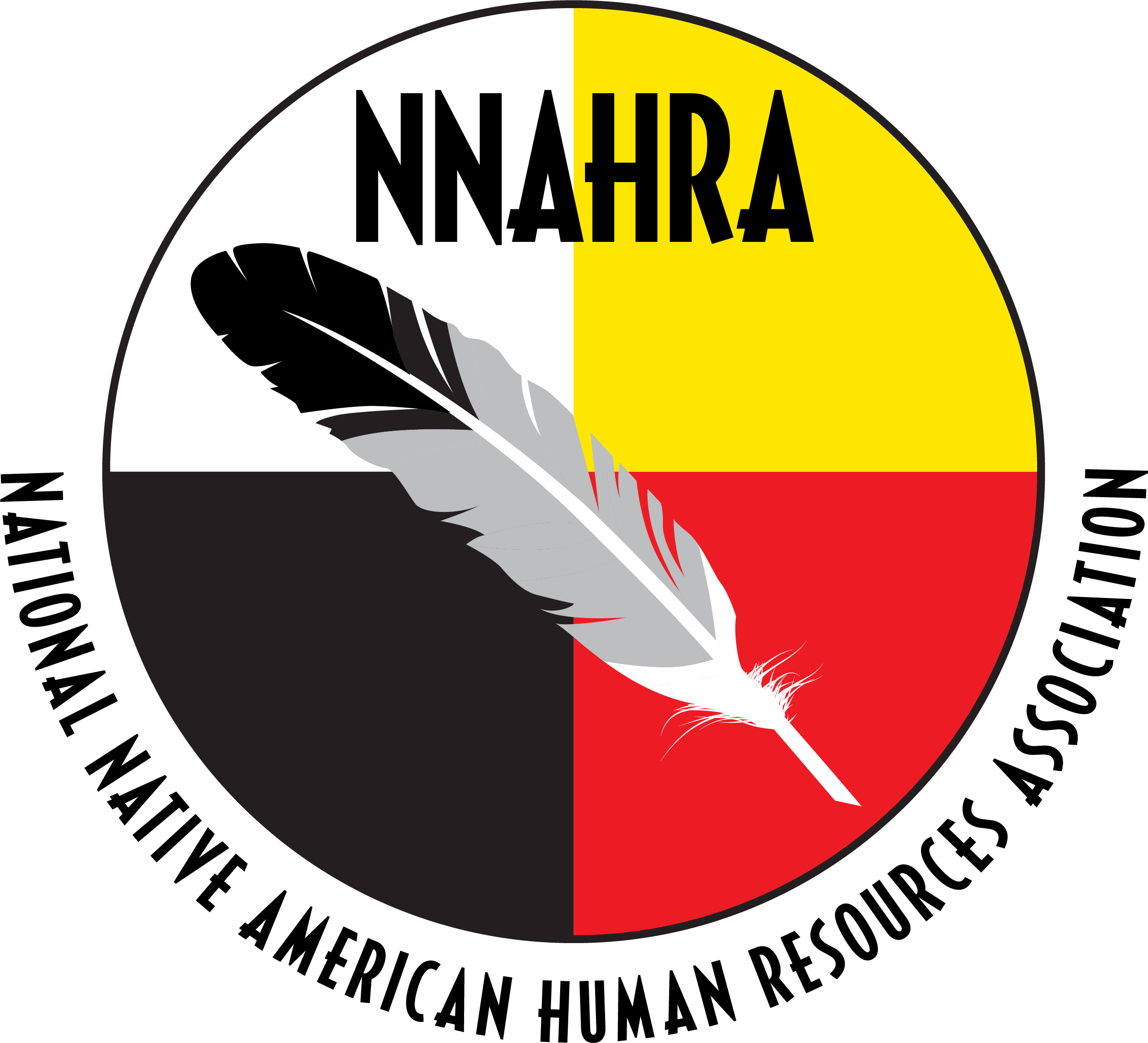 23
Yoder & Langford ©
Summary of GWE Proposed Regulations
Reflect many priorities of Indian Country, including substantial deference to Tribes as they create and implement GWE programs.
However, work remains to improve clarity of the guidance and address unresolved issues.
Complete deference to Tribal governments to determine whether a benefit is for the promotion of general welfare.
No limitation on source of funds; GWE programs can be funded with any source including gaming revenue.
However, must be careful with per capita/Revenue Allocation Plans.
Deference to Tribal governments on whether an activity is a cultural or ceremonial activity for the transmission of Tribal culture.
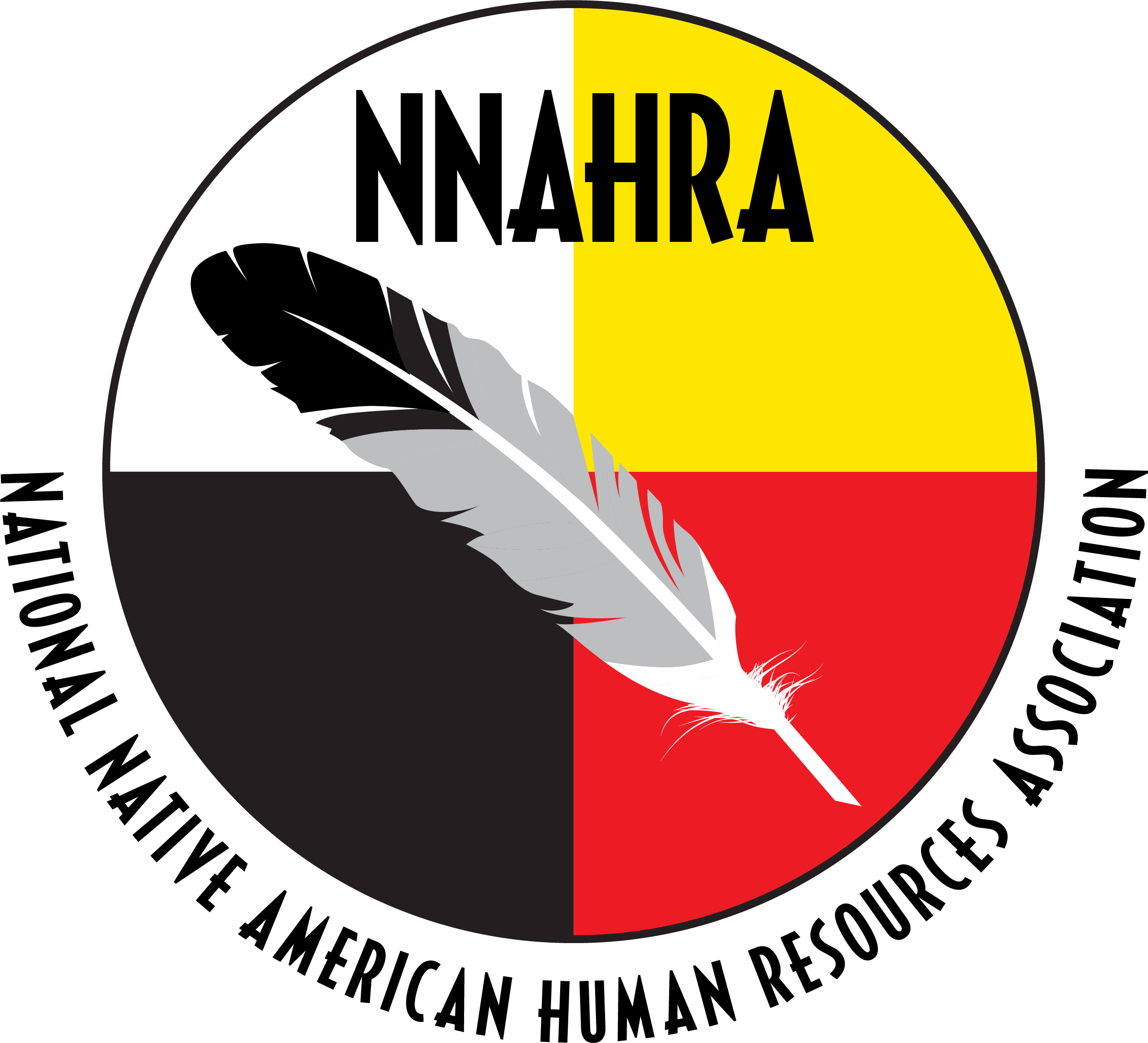 24
Yoder & Langford ©
Proposed Regulations: Lavish or Extravagant?
Whether a benefit is lavish or extravagant is based on facts and circumstances at the time the benefit is provided.
Relevant facts and circumstances include a Tribe’s culture and cultural practices, history, geographic area, traditions, resources, and economic conditions or factors.
If a Tribe has a written GWE program, the IRS will presume the benefit is not lavish or extravagant.
Proposed regulations unclear on how – if at all – this presumption can be rebutted.
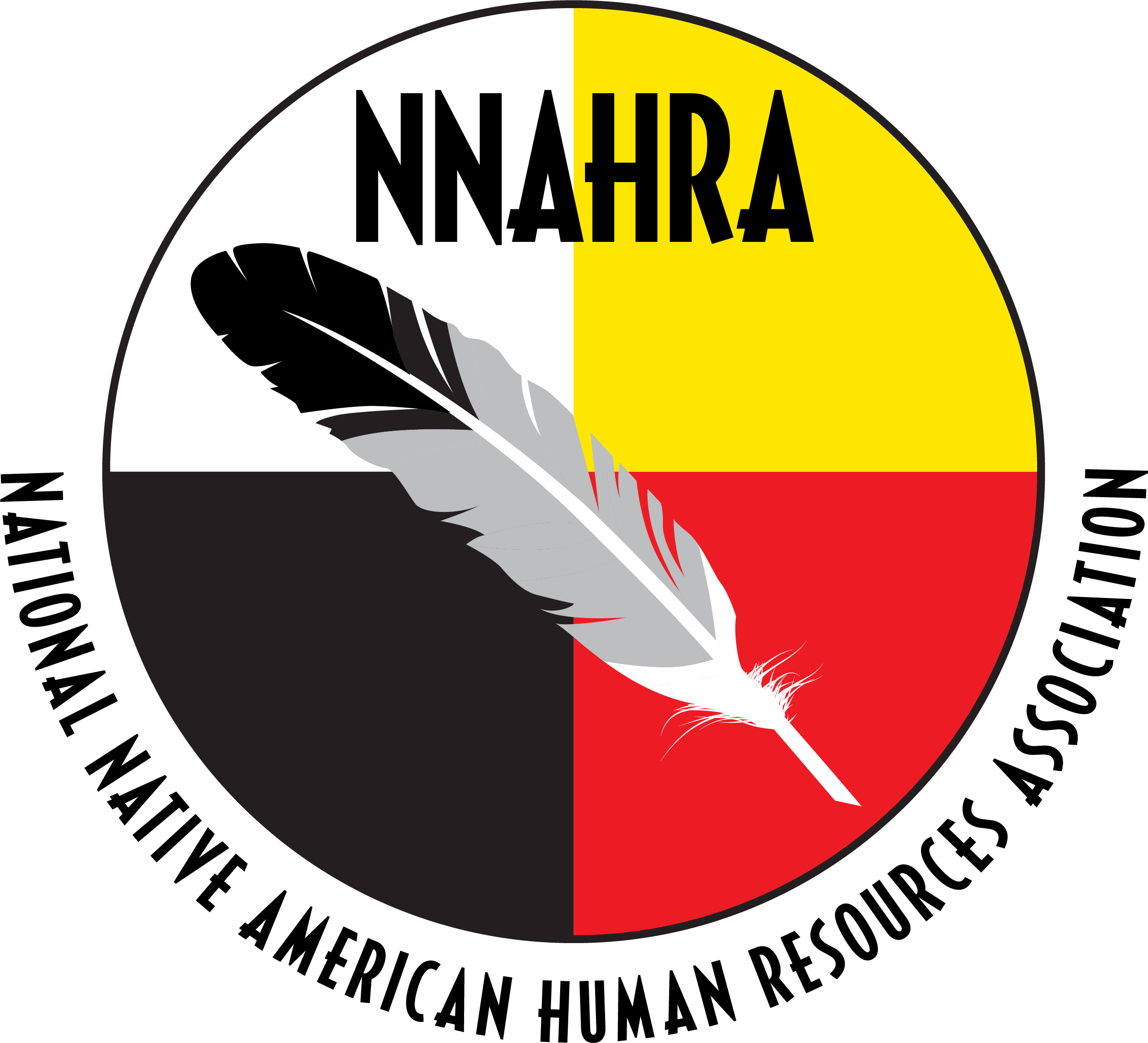 25
Yoder & Langford ©
Proposed Regulations
Possible comments:
Trusts
Compensation
Substantiation
Economic Development
Audit suspension
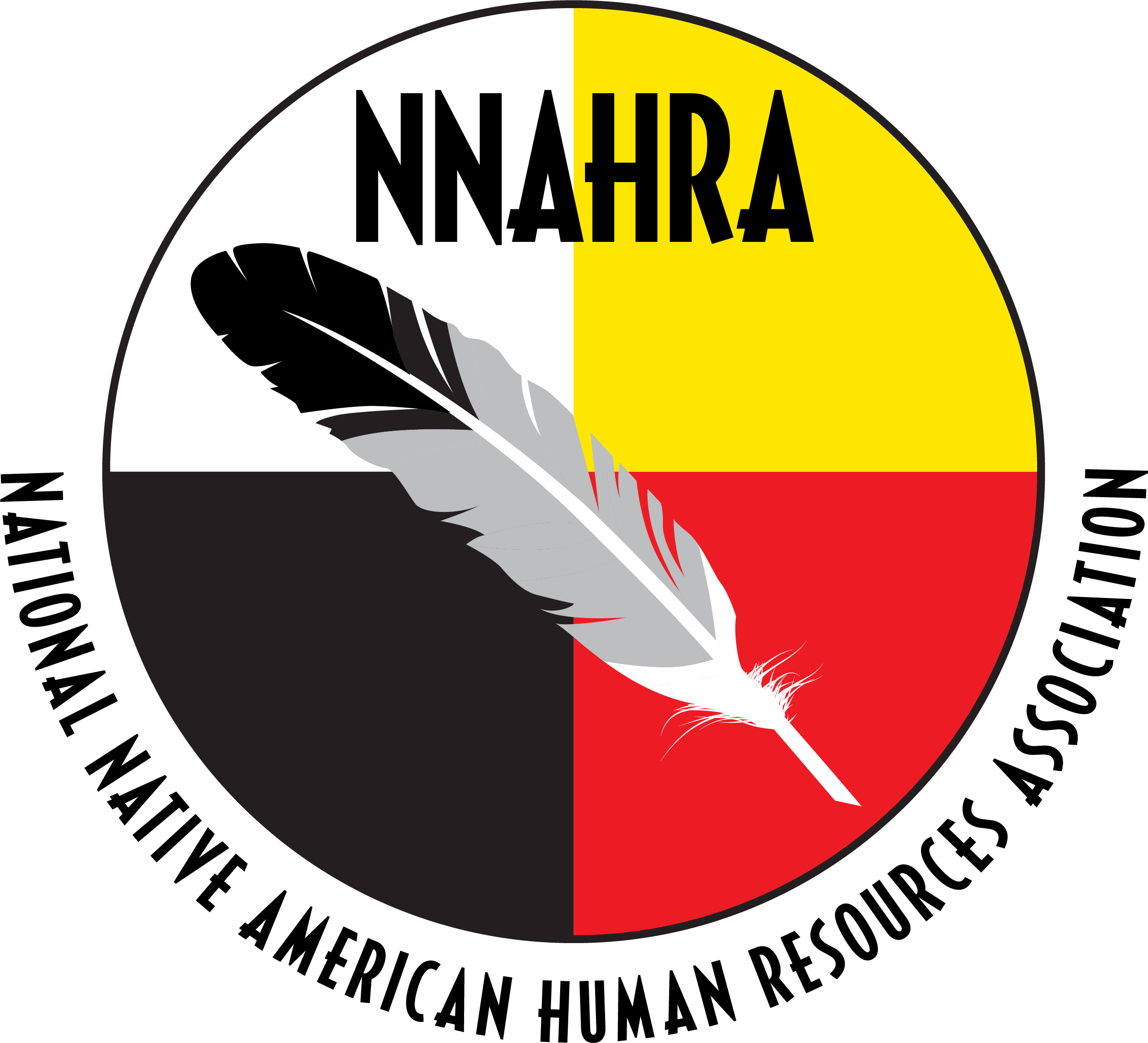 26
Yoder & Langford ©
Q & As
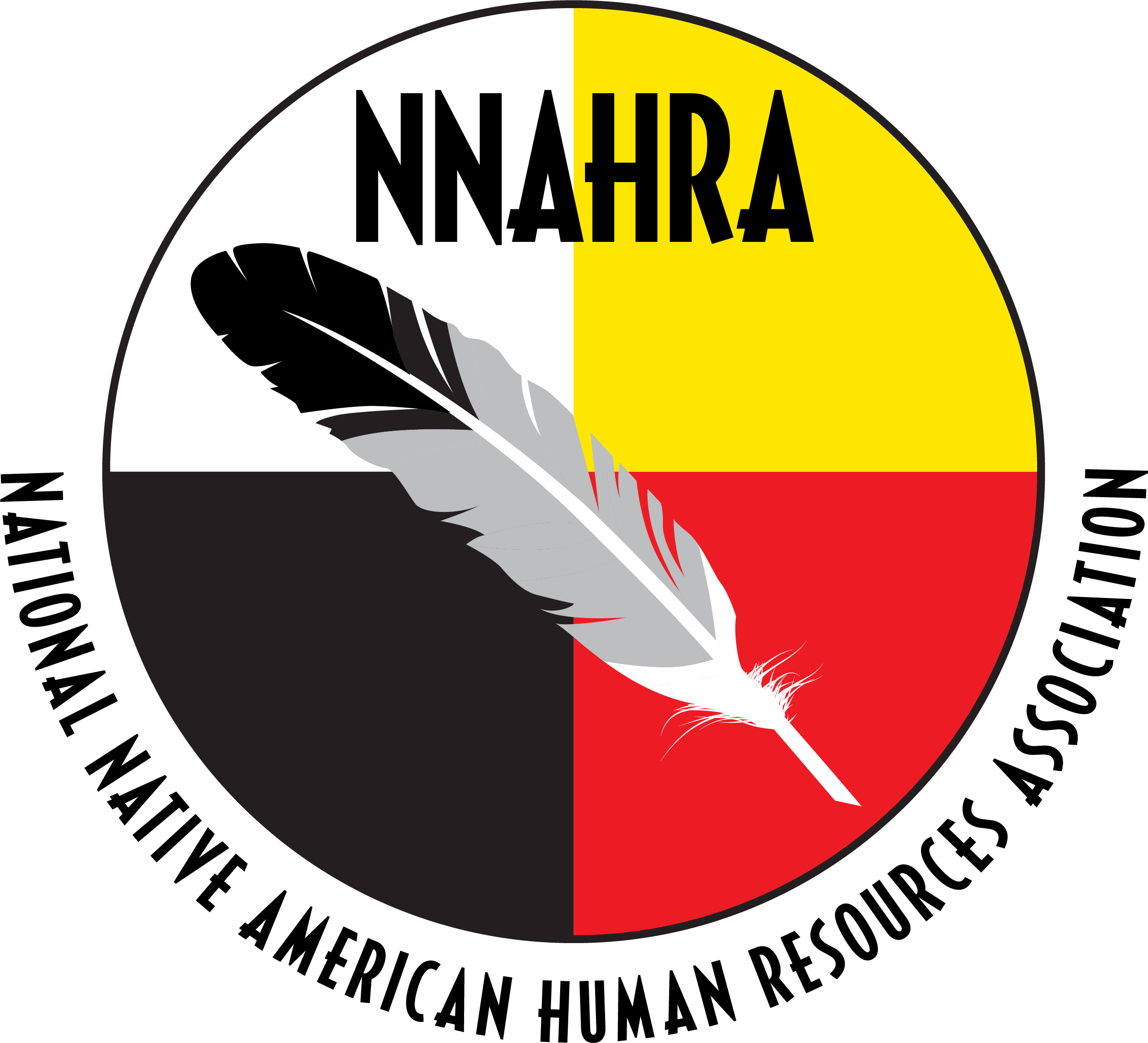 27
Yoder & Langford ©
THANK YOU!
Robert R. Yoder
Yoder & Langford, P.C.
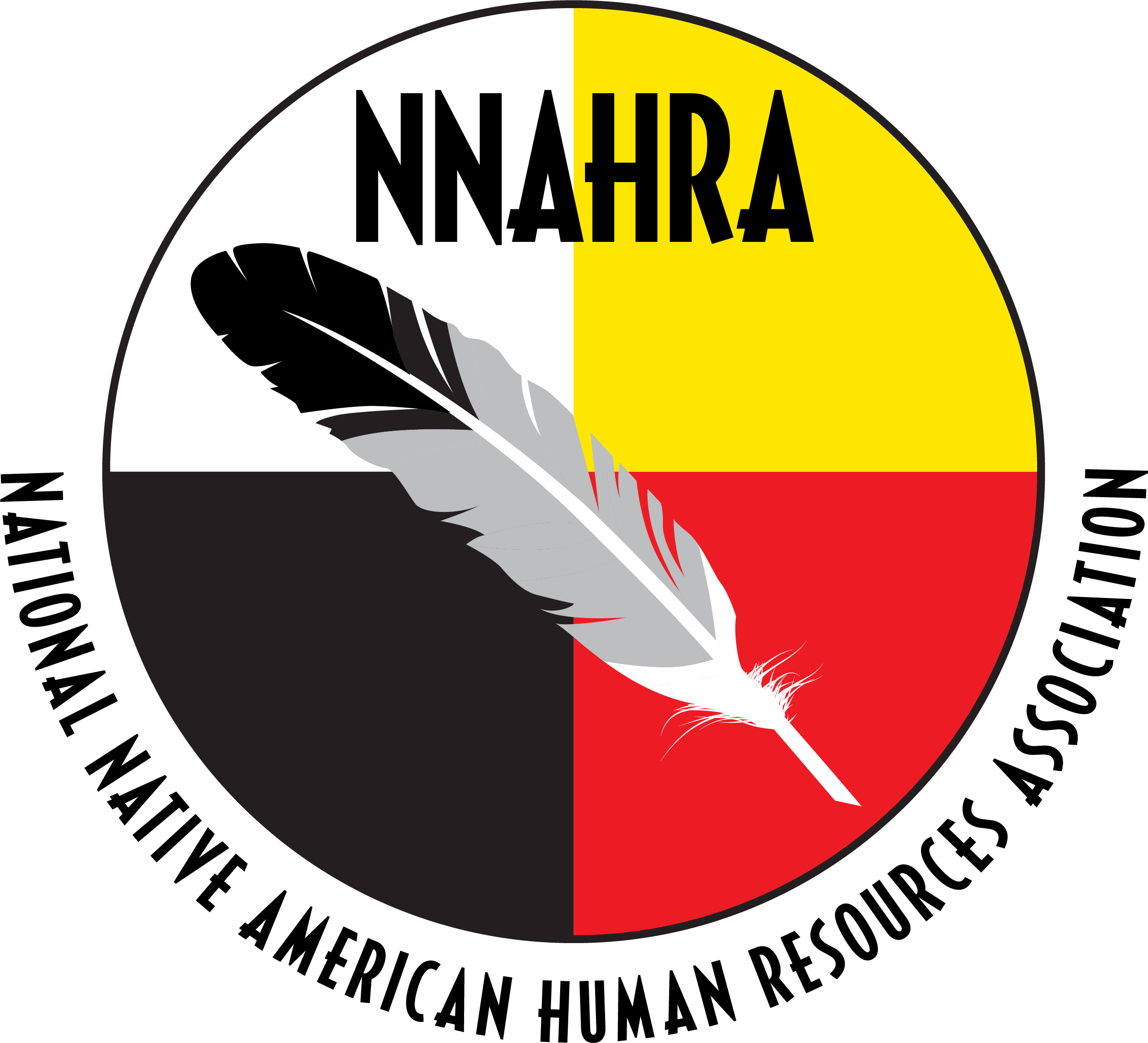 robert@yoderlangford.com